Projekt edukacyjny propagujący szkolną samorządność
IDZIEMY NA WYBORY!
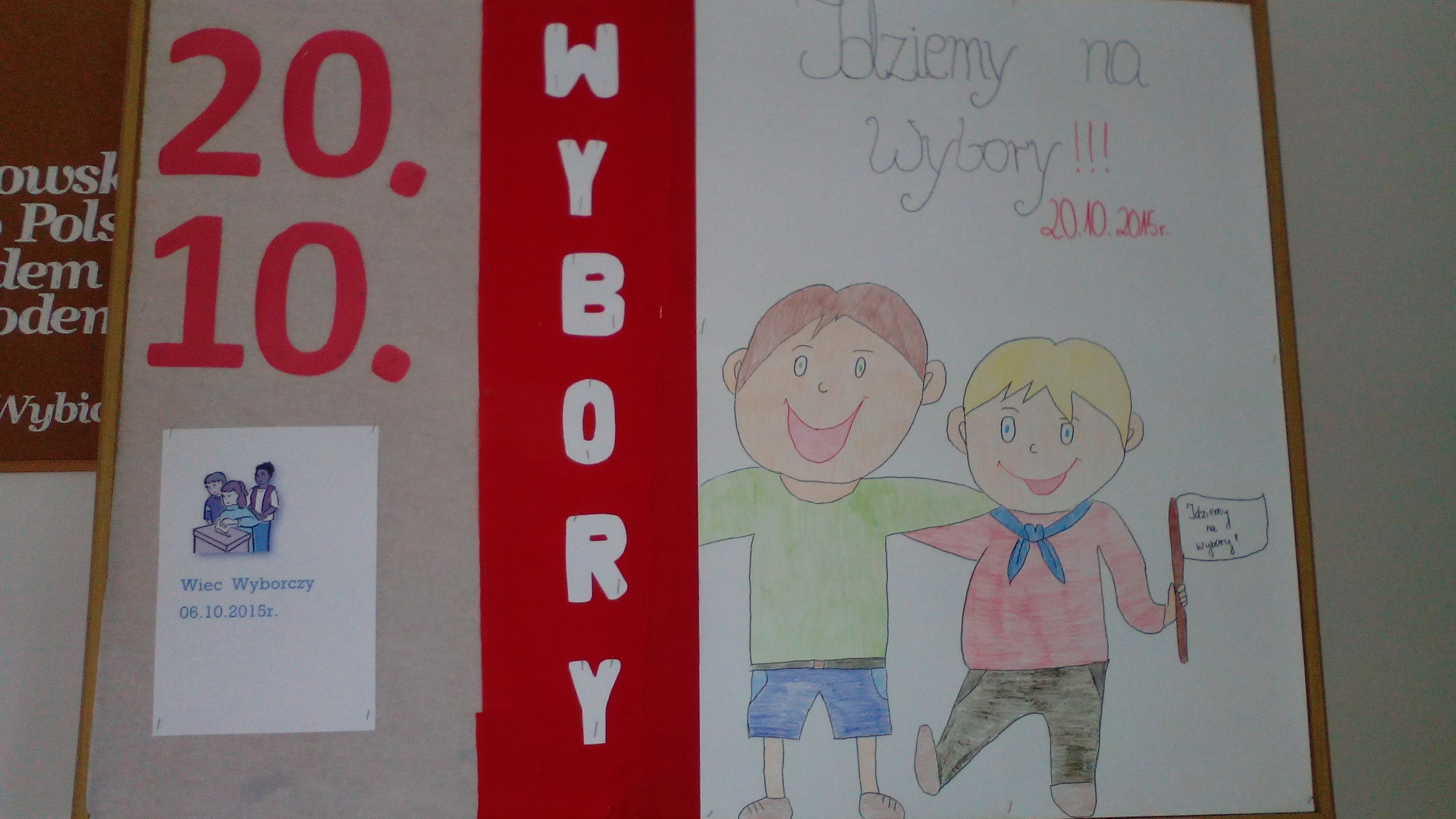 Cele projektu:
Aktywizowanie życia społecznego w szkole.
Uczenie się samodzielności, aktywności oraz organizacji życia kulturalnego
     w środowisku lokalnym.
   Kształtowanie postawy obywatela  
     aktywnego oraz świadomego swoich   
     praw i obowiązków.
Co to jest „Samorząd Uczniowski”?
Samorząd Uczniowski (SU) tworzą wszyscy uczniowie szkoły. 
Posiadają oni prawo do działania  w szkole 
  i środowisku lokalnym.
Mogą wpływać na życie szkoły – niezależnie od tego, czy zostali wybrani do zarządu SU, czy pełnią funkcję gospodarza klasy oraz czy mają po prostu ciekawe pomysły, które chcą zrealizować.
Propagowanie wyborów do SU w szkole.
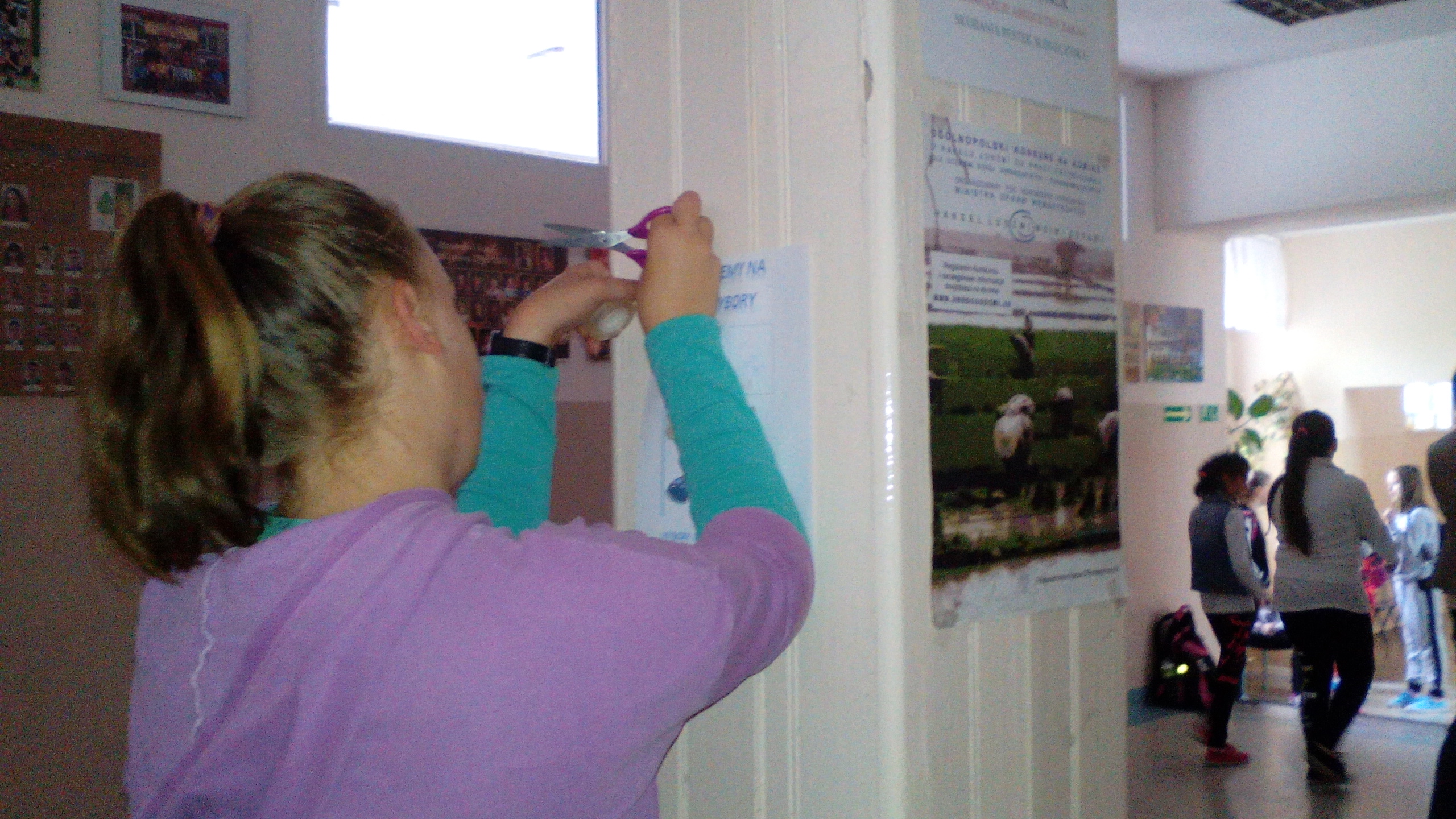 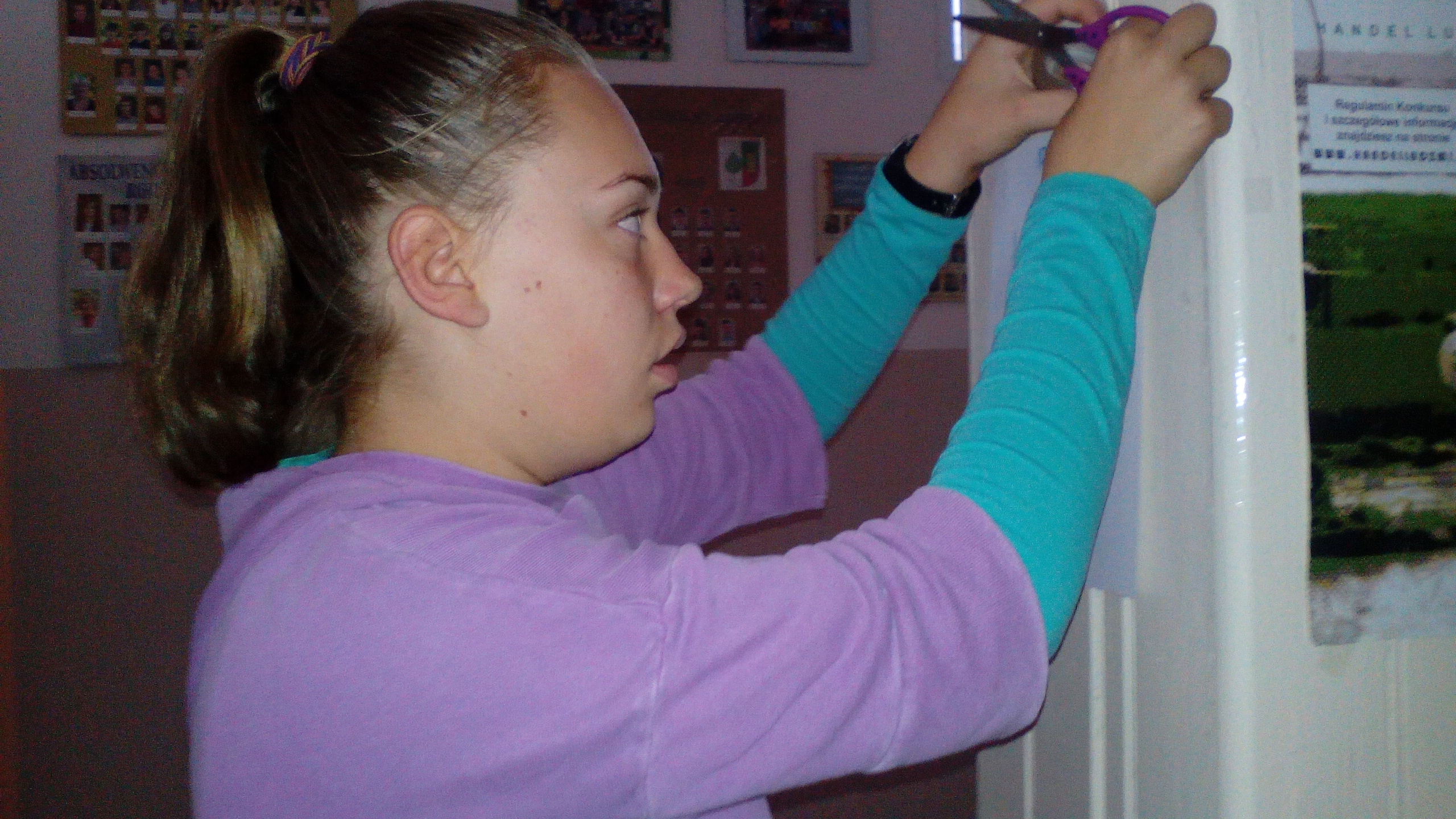 Sporządzenie listy.
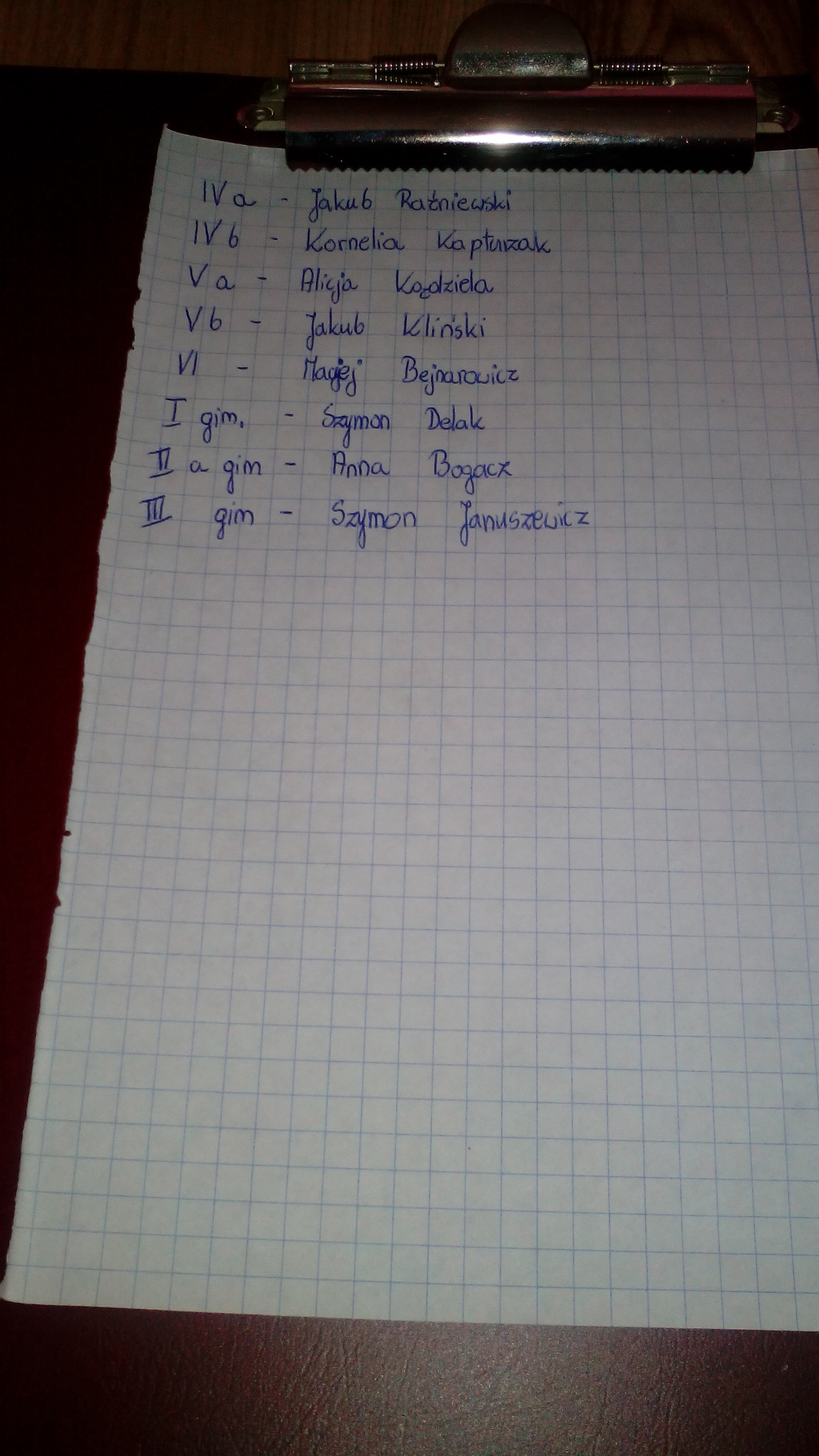 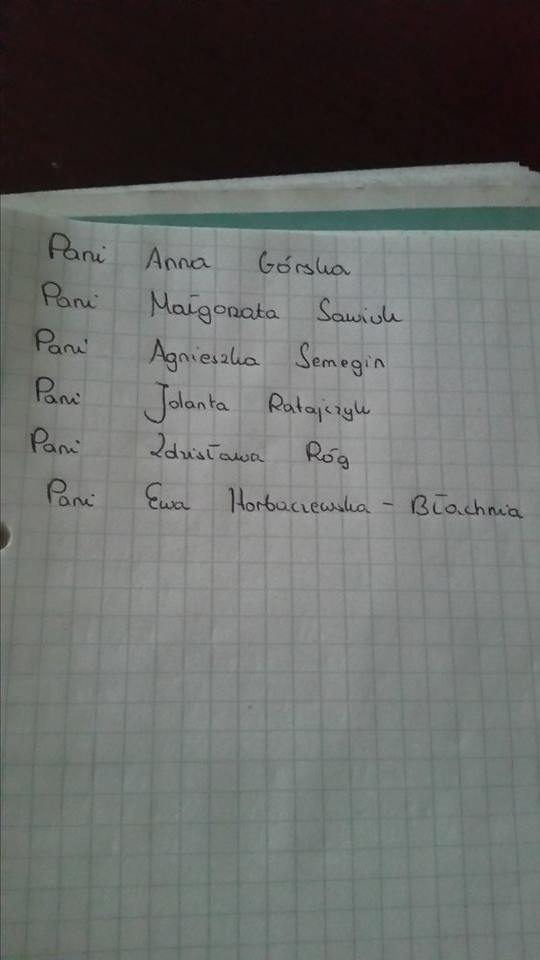 Lista kandydatów:
Jakub Raźniewski – IVa
Kornelia Kapturzak- IVb
Alicja Kądziela – Va
Jakub Kliński – Vb
Maciej Bejnarowicz – VI
Szymon Delak – I Gim.
Anna Bogacz – IIa Gim.
Szymon Januszewicz – III Gim.
Lista nauczycieli:
p. Anna Górska
p. Małgorzata Sawiuk
p. Agnieszka Semegin
p. Jolanta Ratajczyk
p. Zdzisława Róg
p. Ewa Horbaczewska-Błachnia
Kampania wyborcza
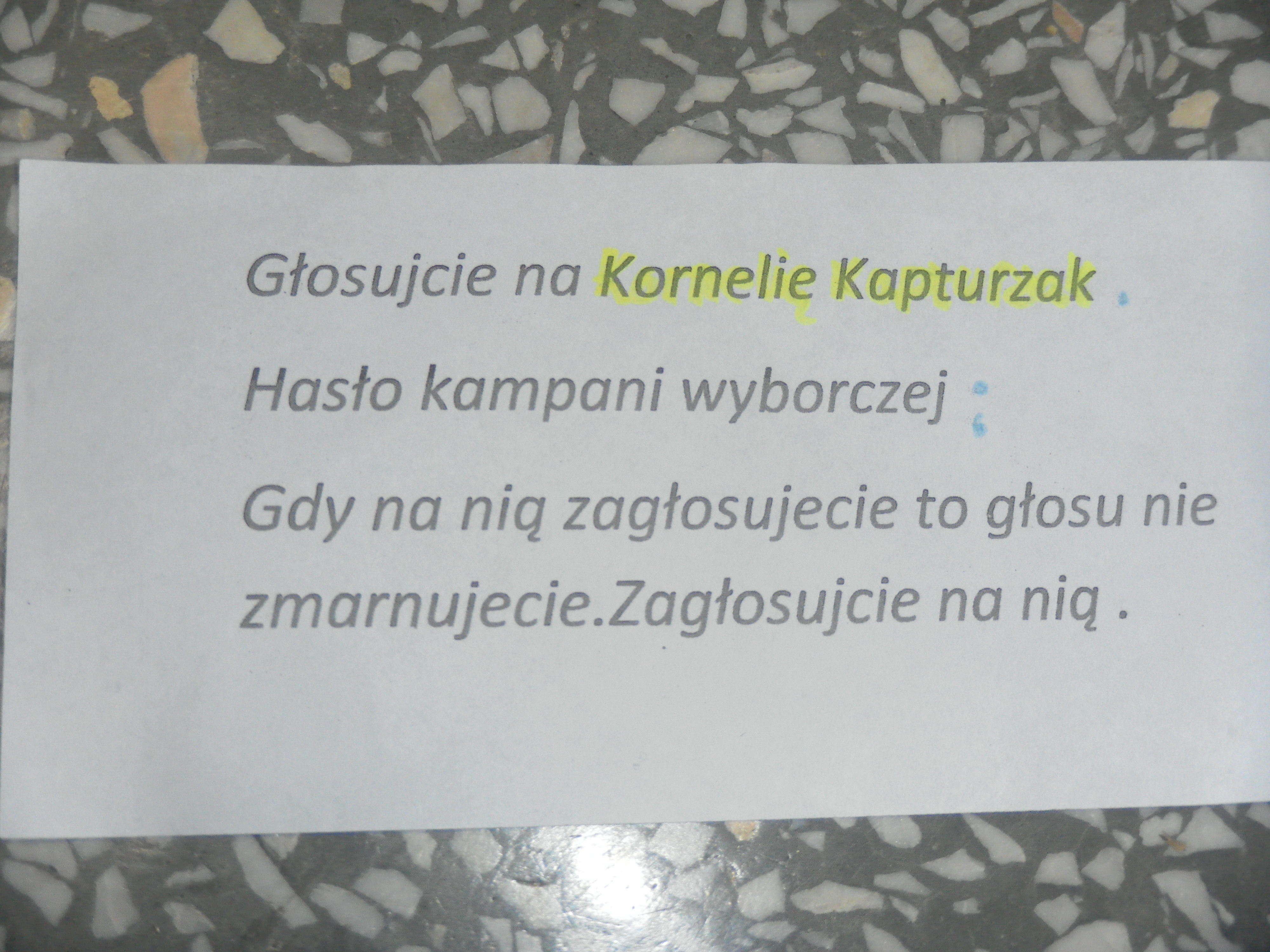 Przygotowania kandydatów
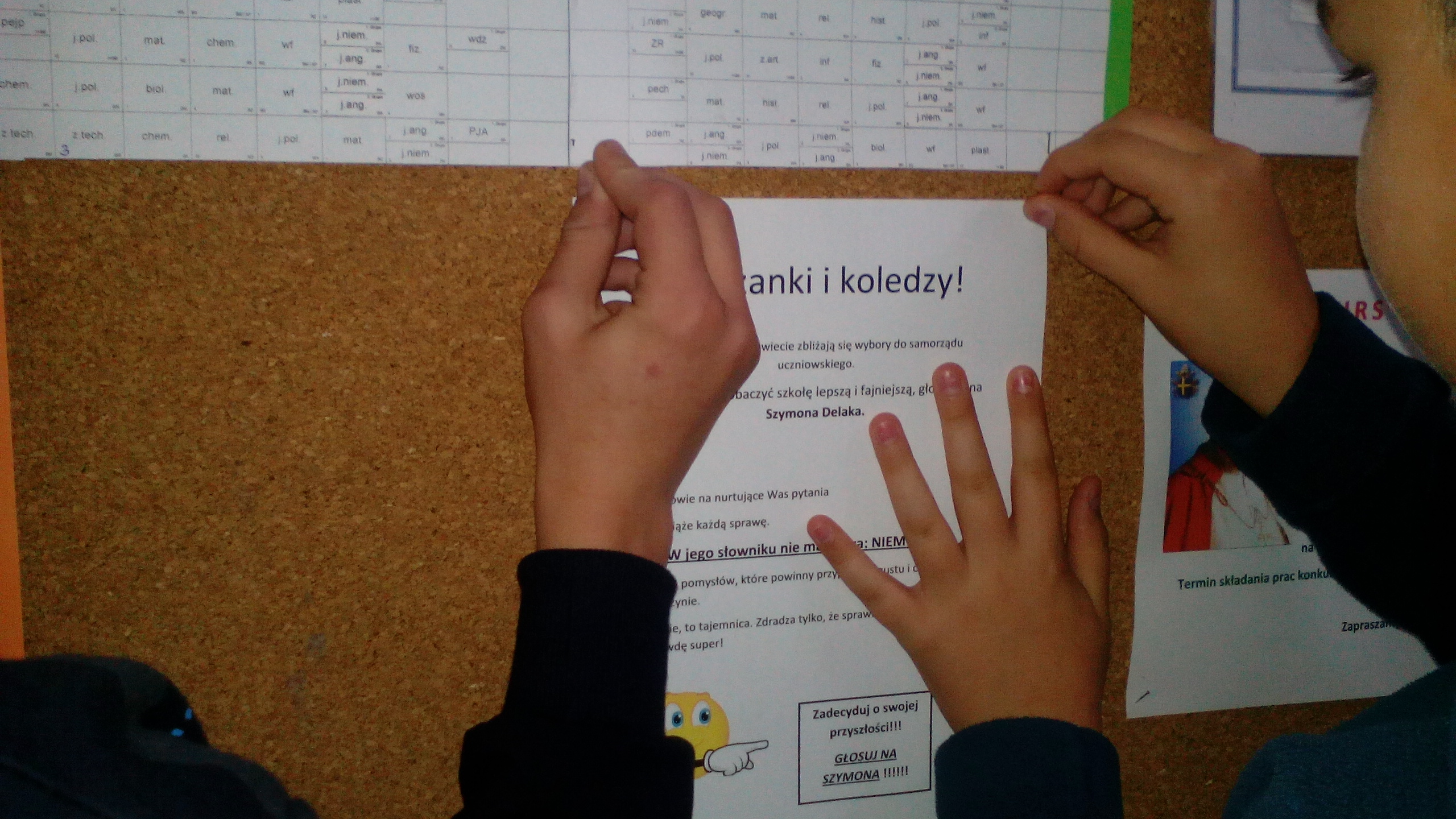 Wiec wyborczy
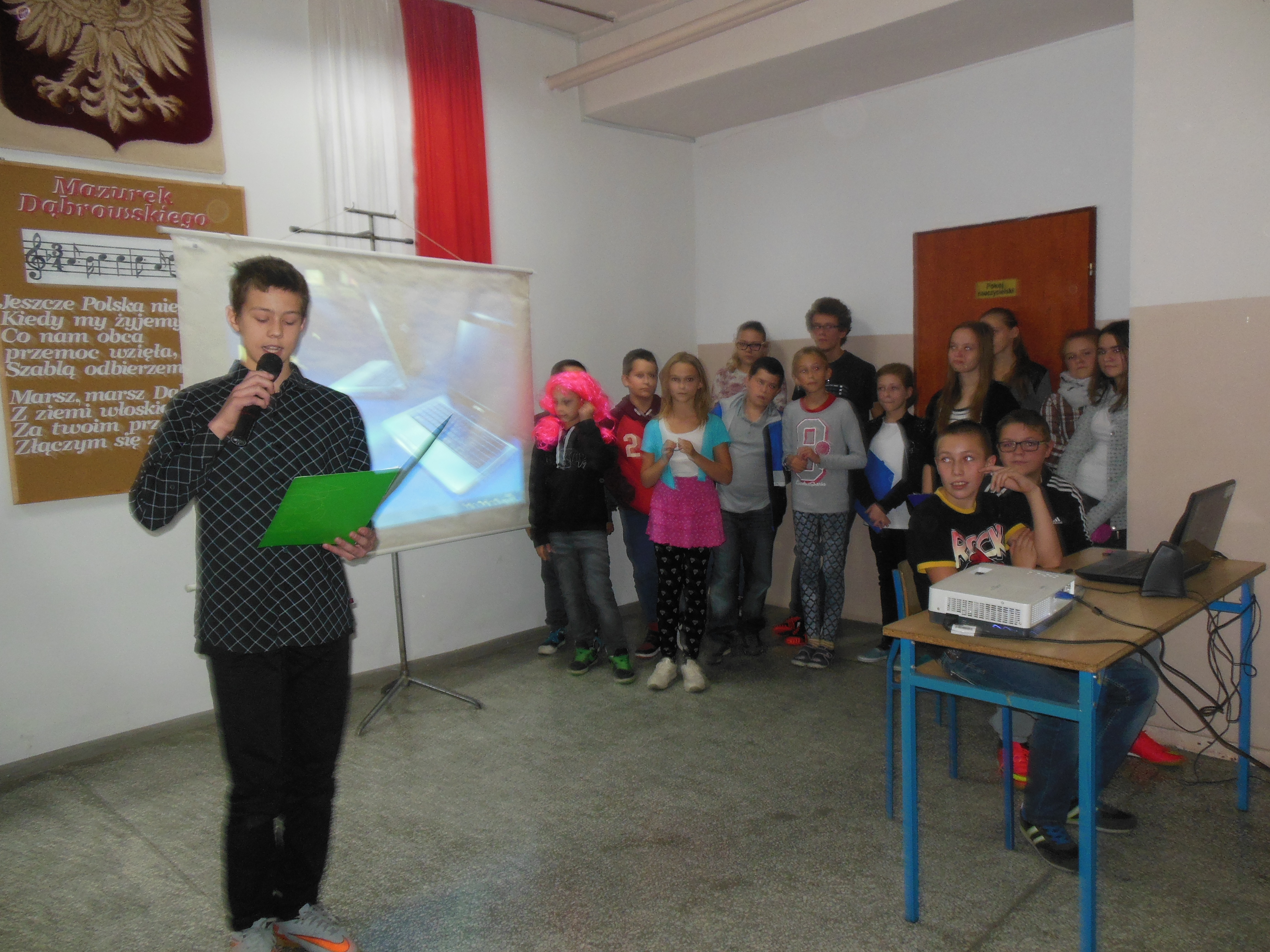 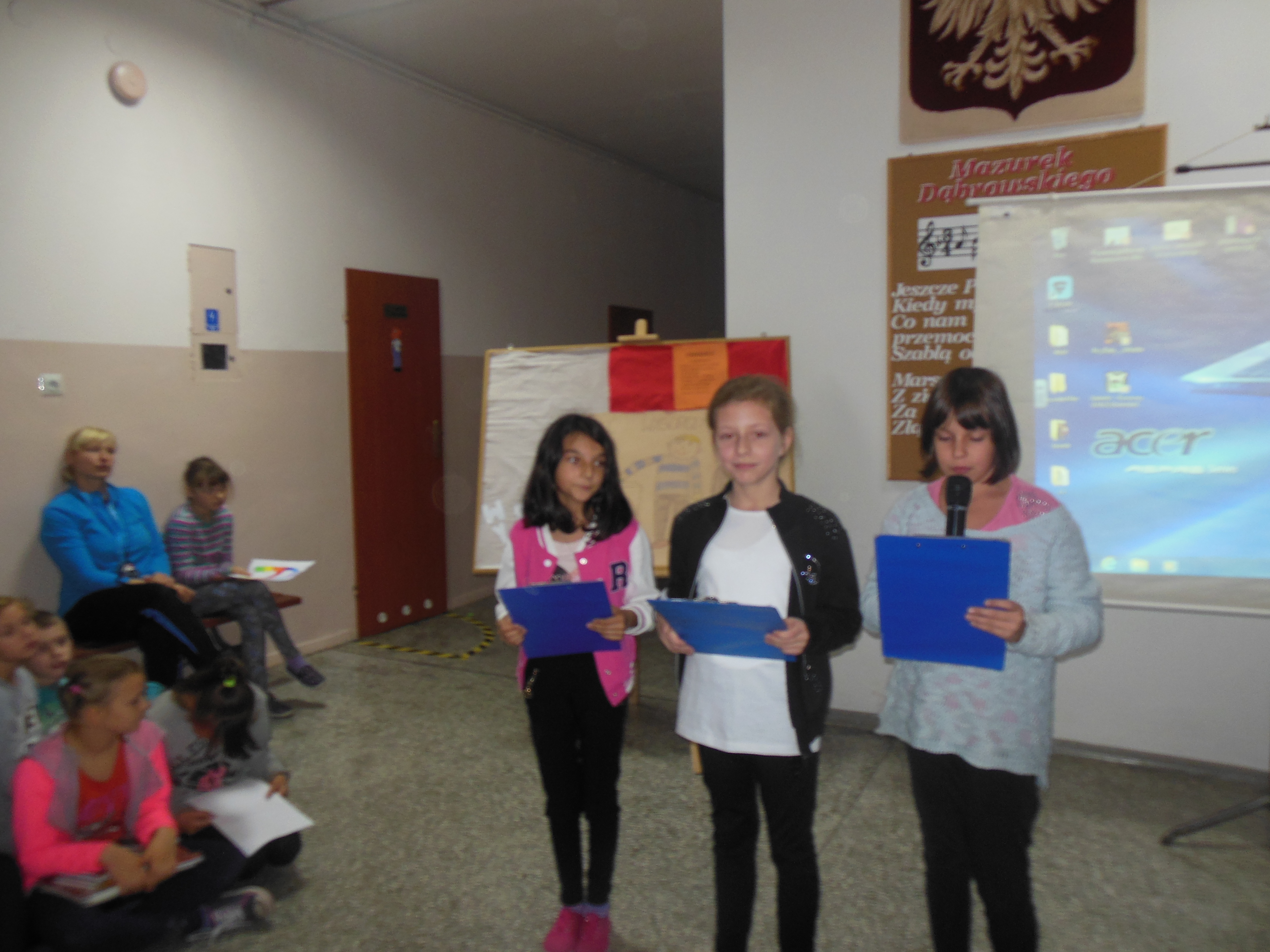 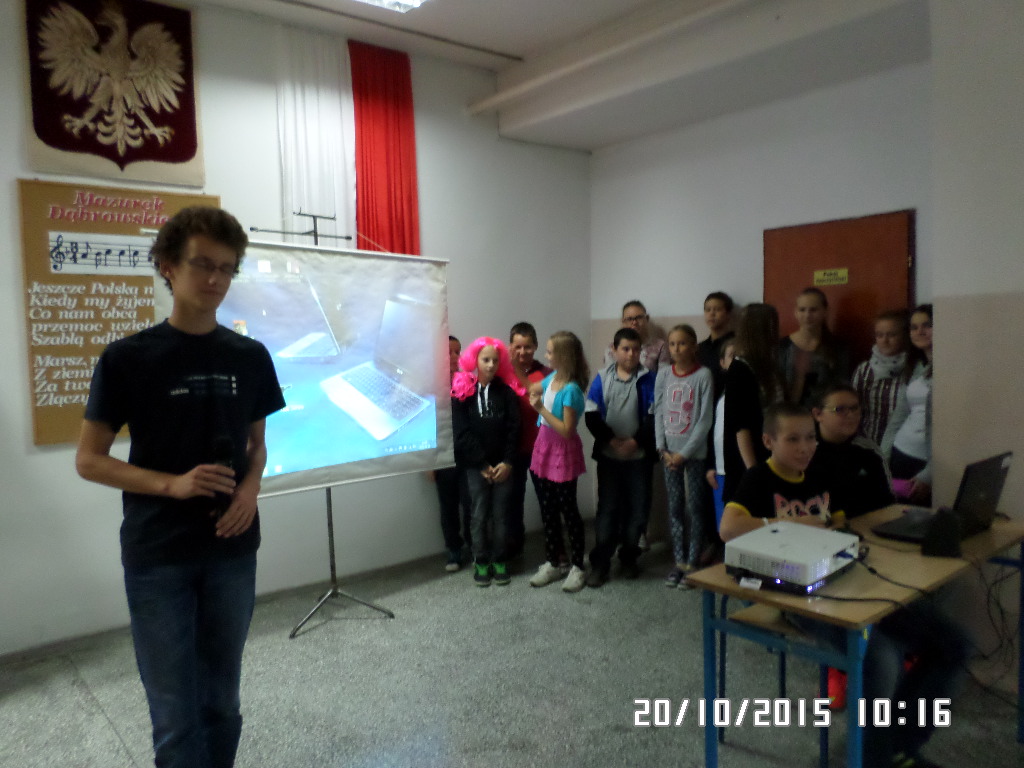 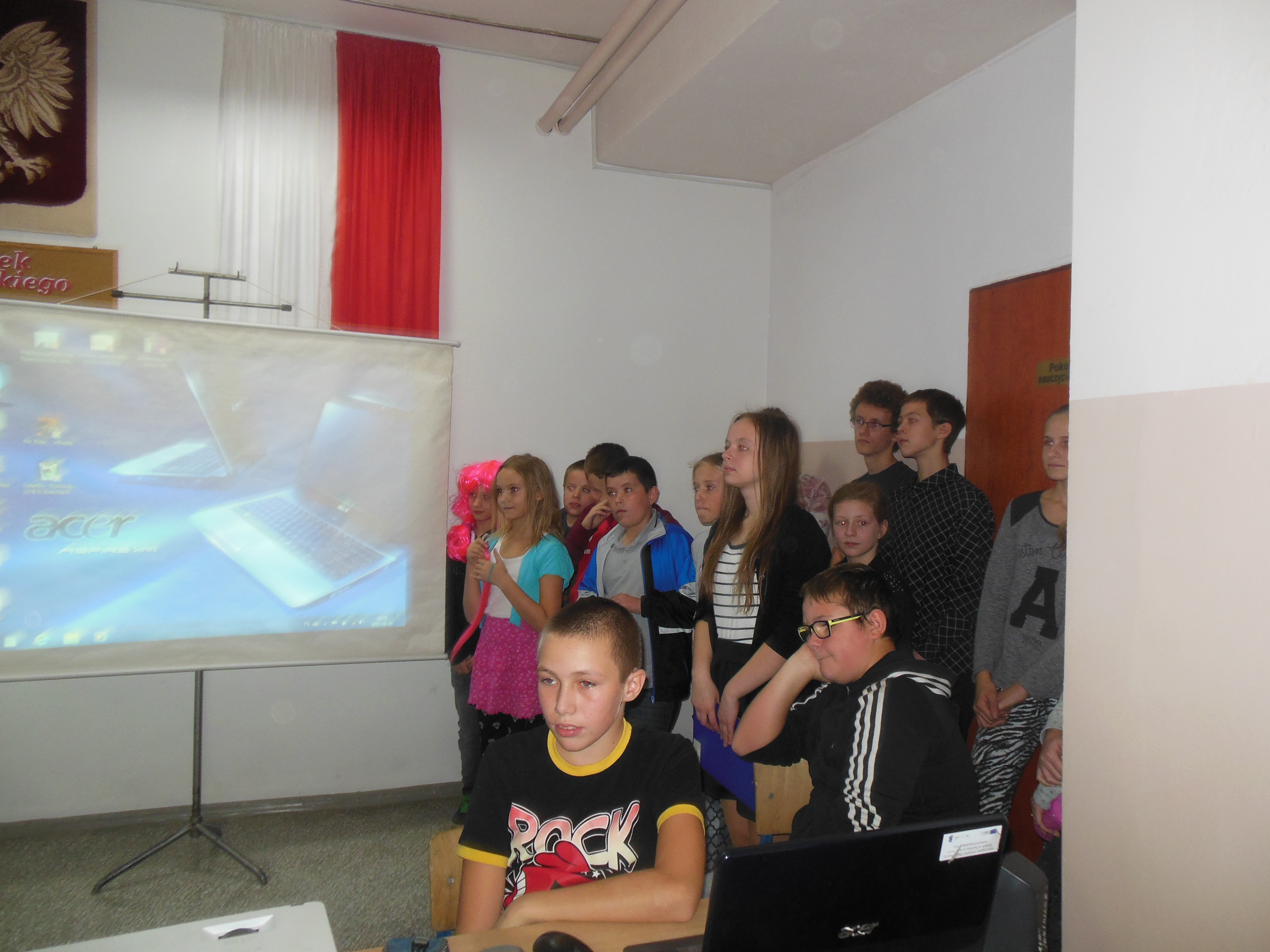 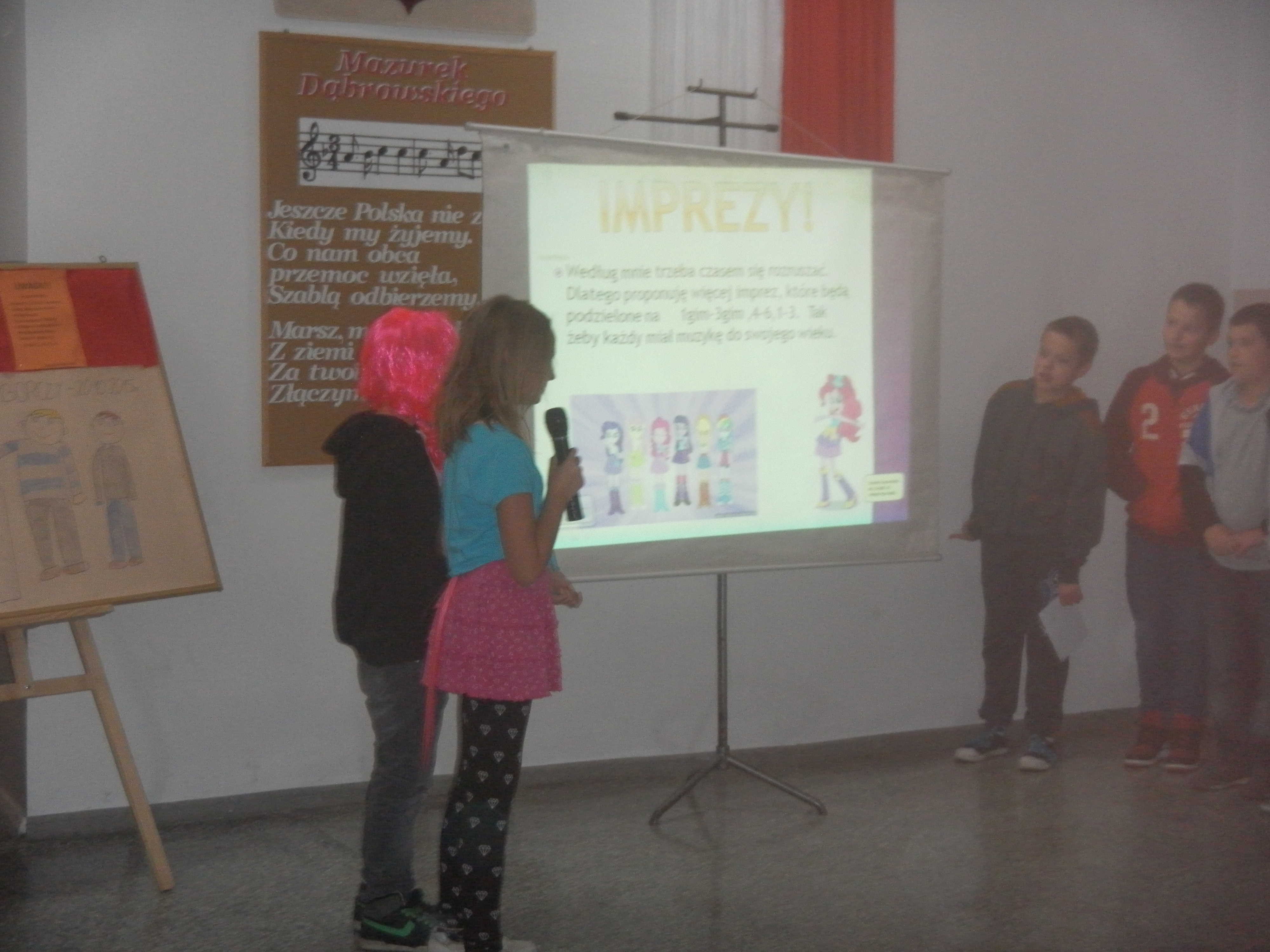 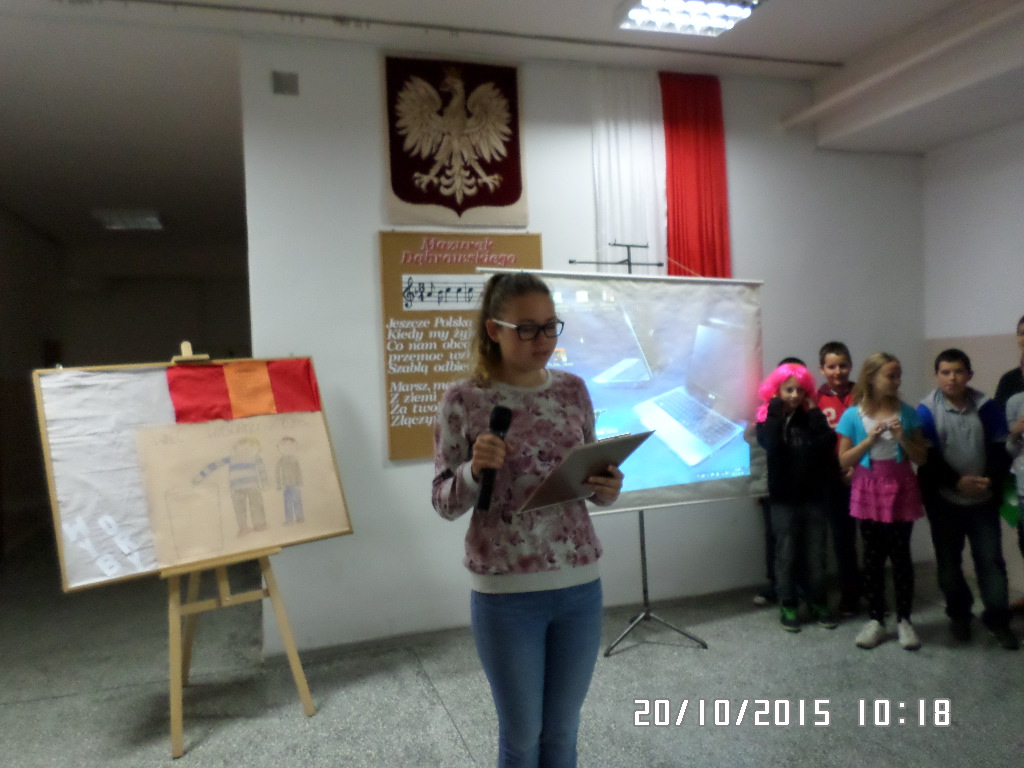 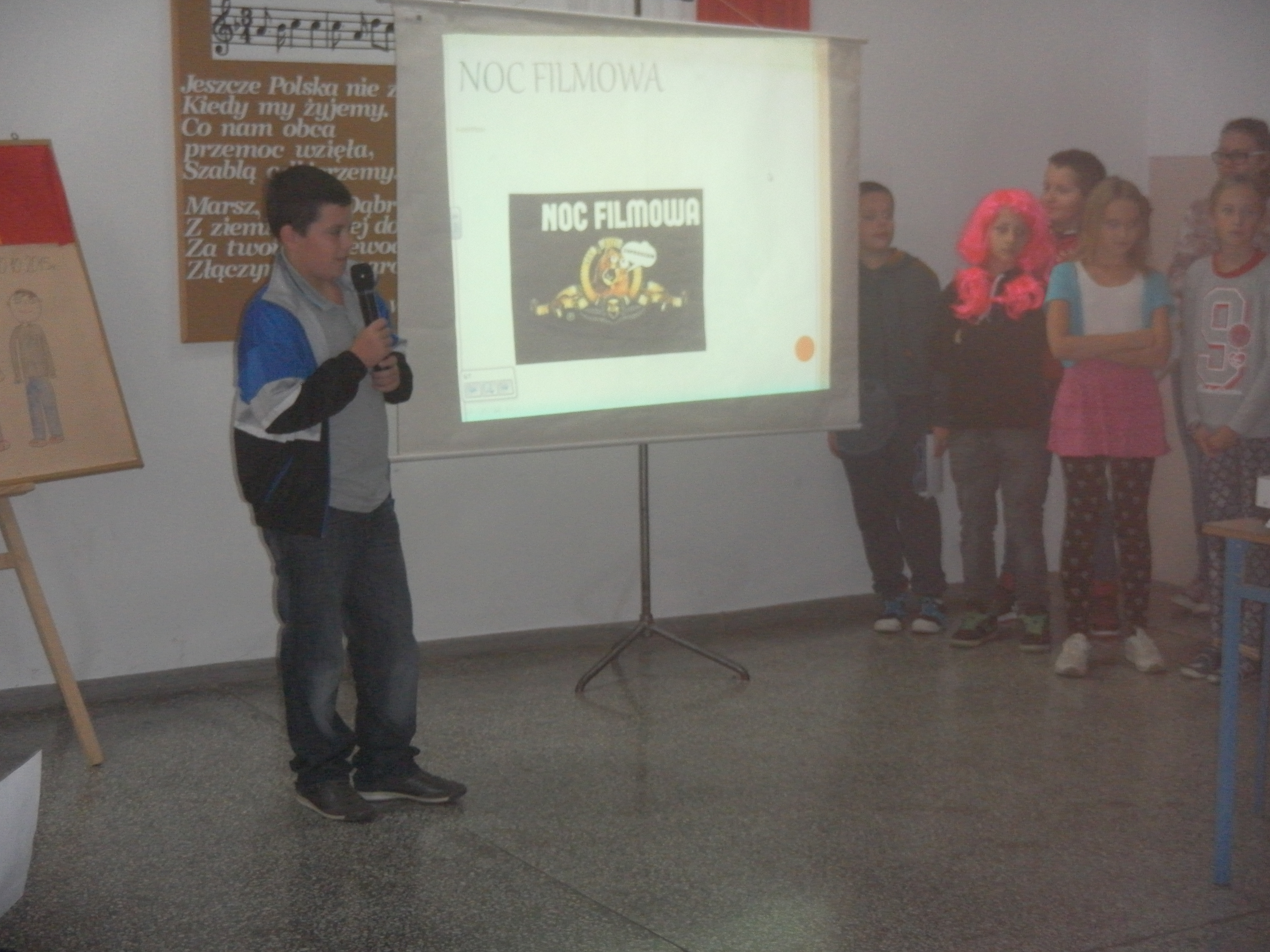 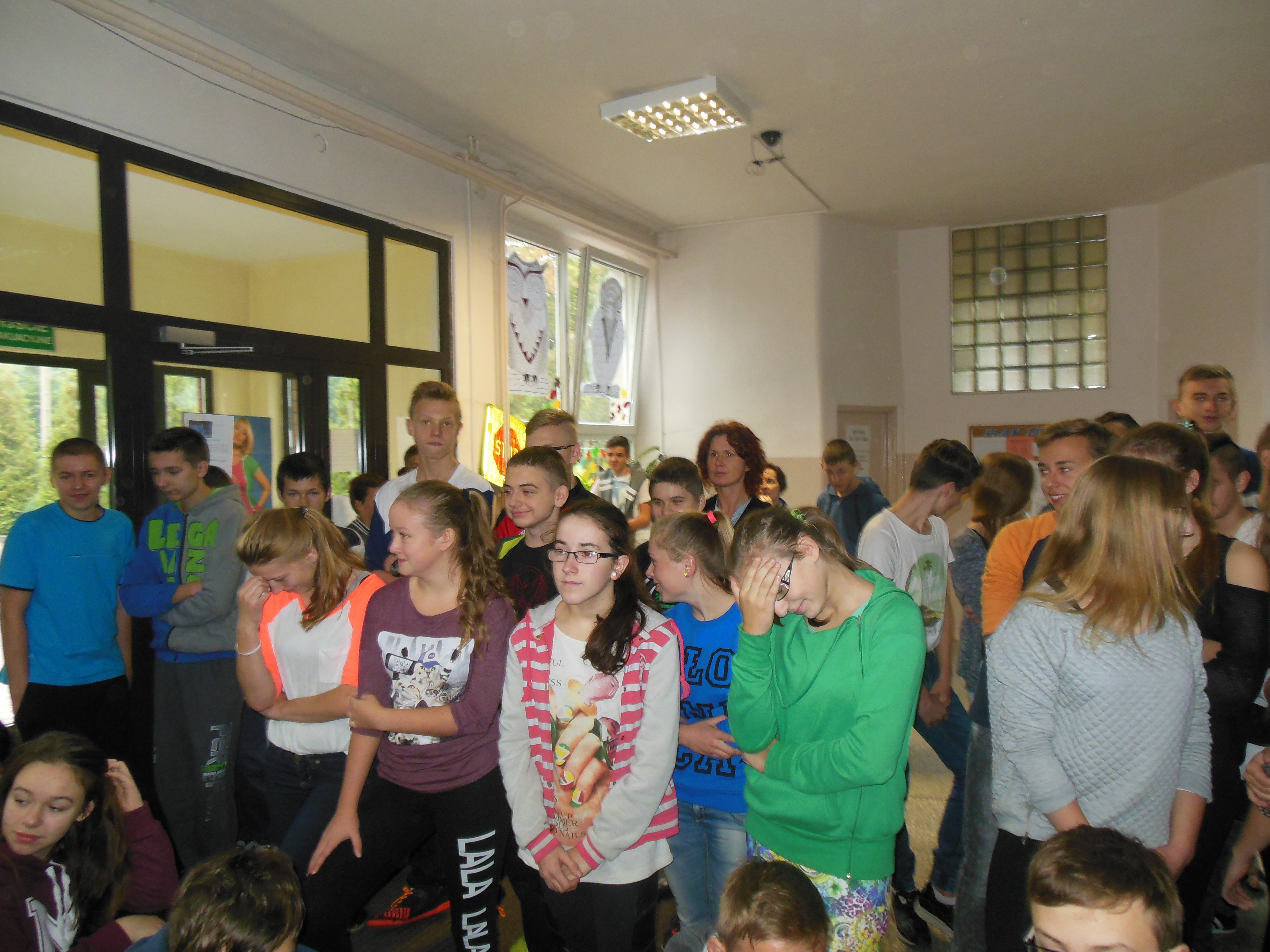 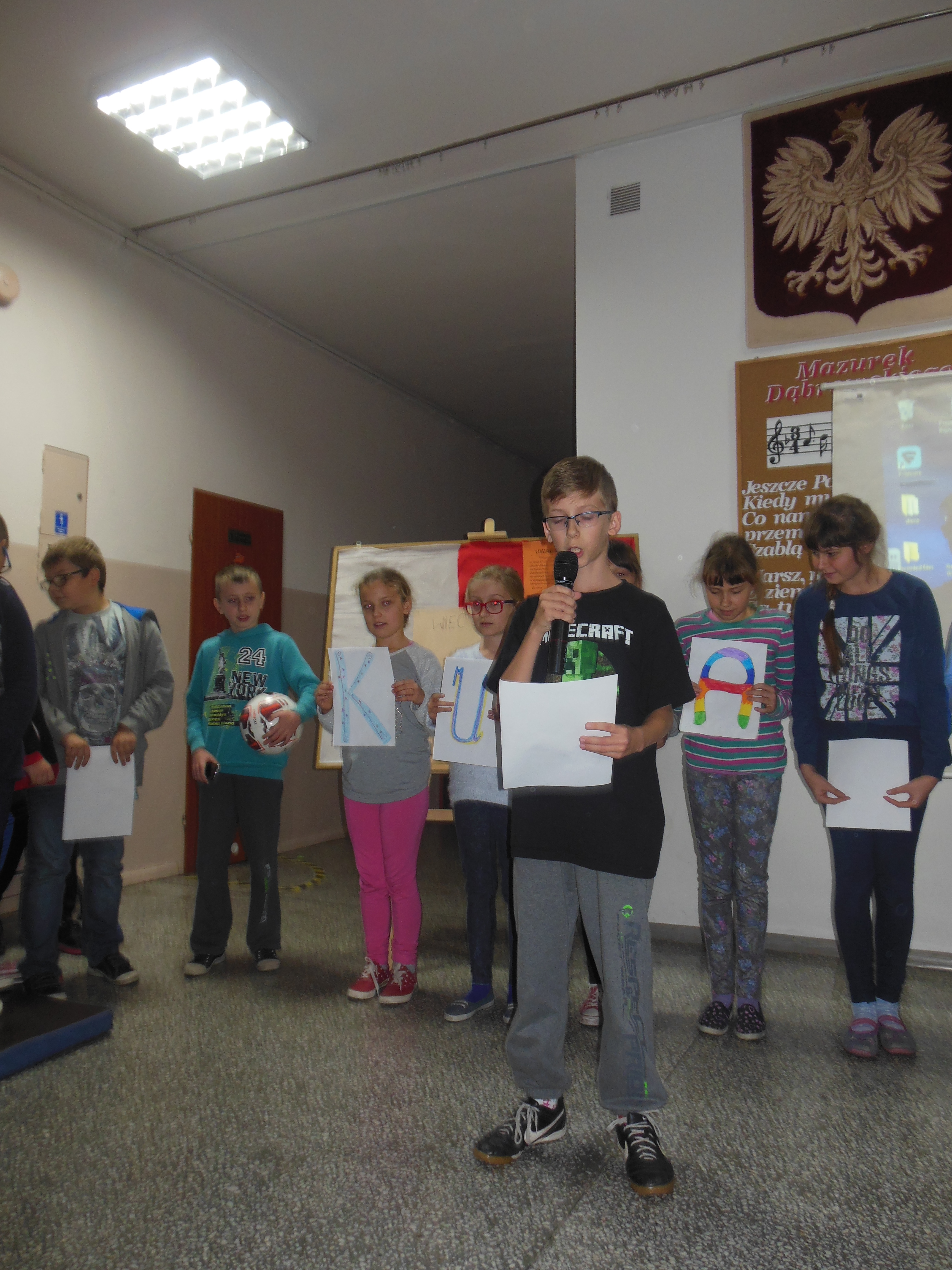 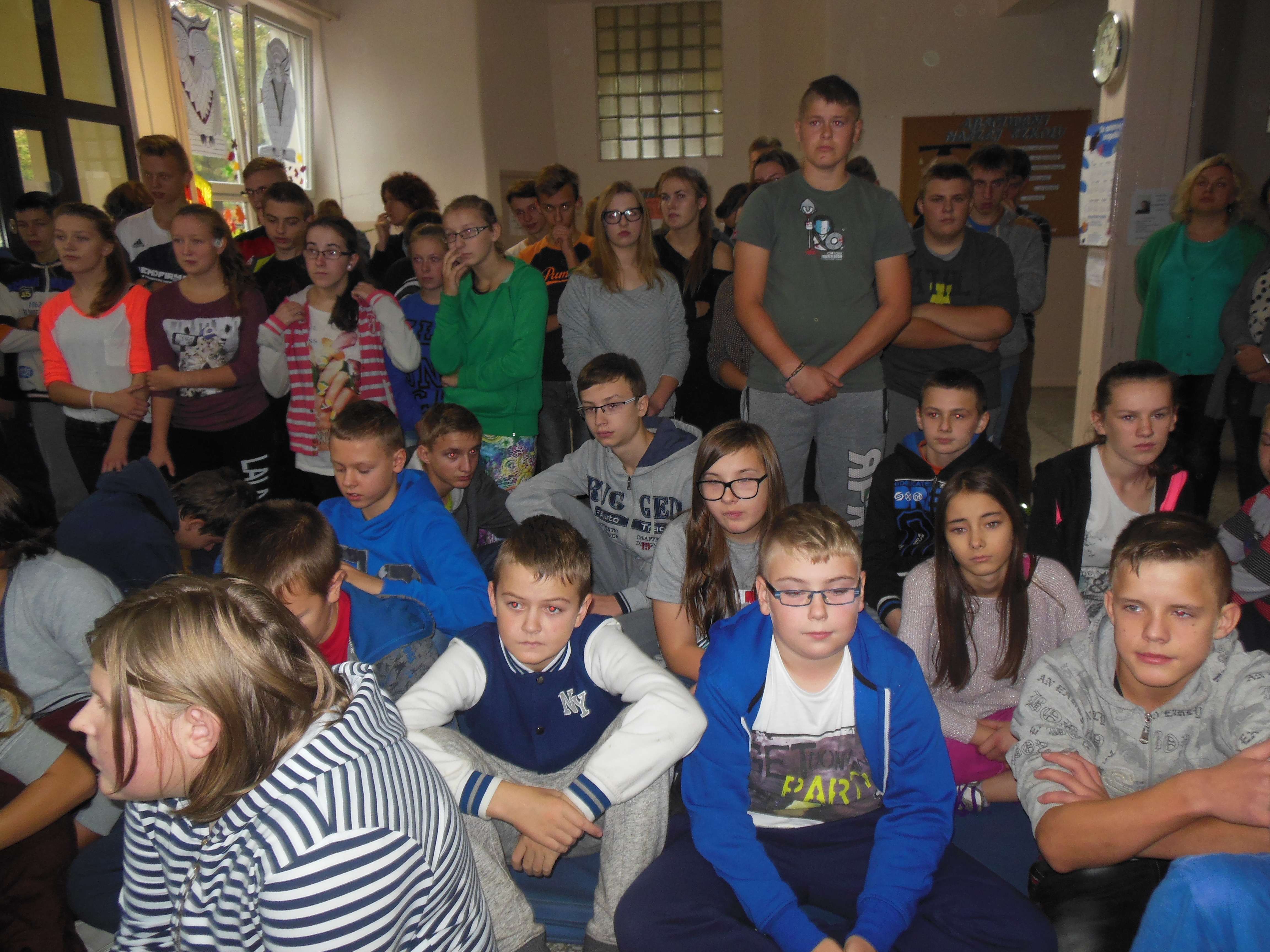 Przygotowania organizacyjne 
do wyborów:
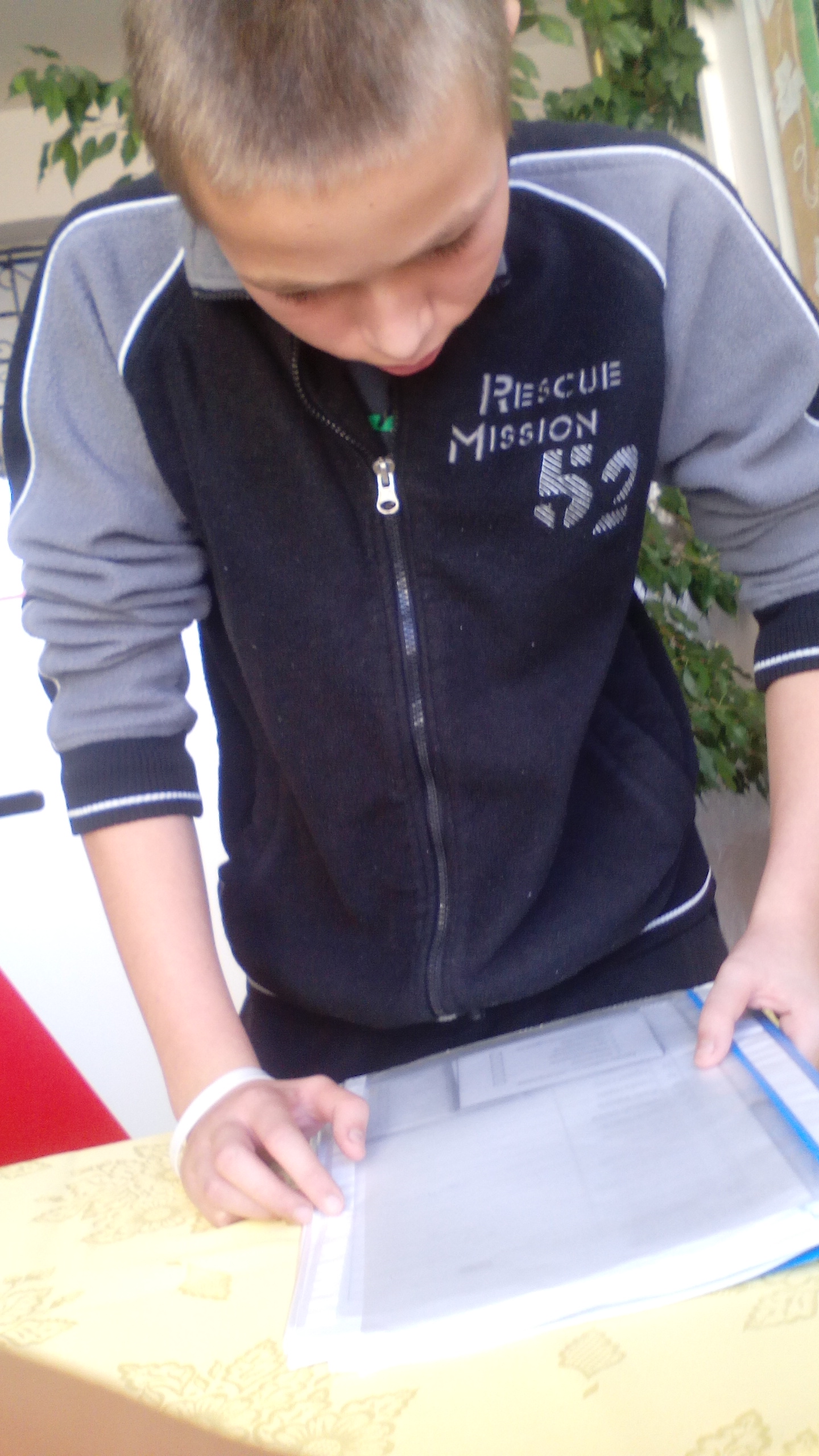 Wykonanie gazetki informującej 
    o szkolnych wyborach,
Przygotowanie sali do głosowania, 
   w tym miejsca dla komisji wyborczej, 
   kabin do głosowania, kart oraz urny.
Spotkania kandydatów
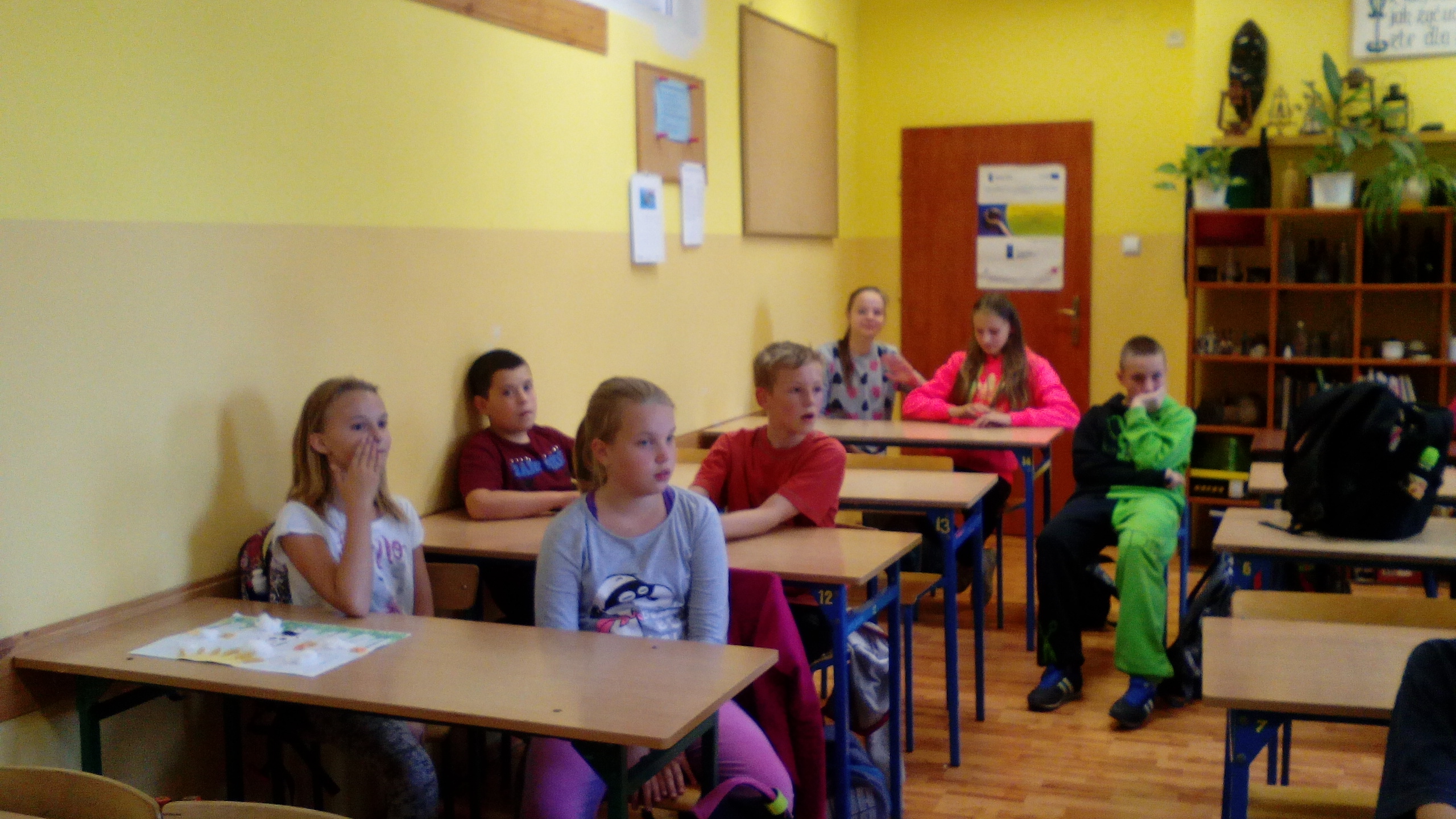 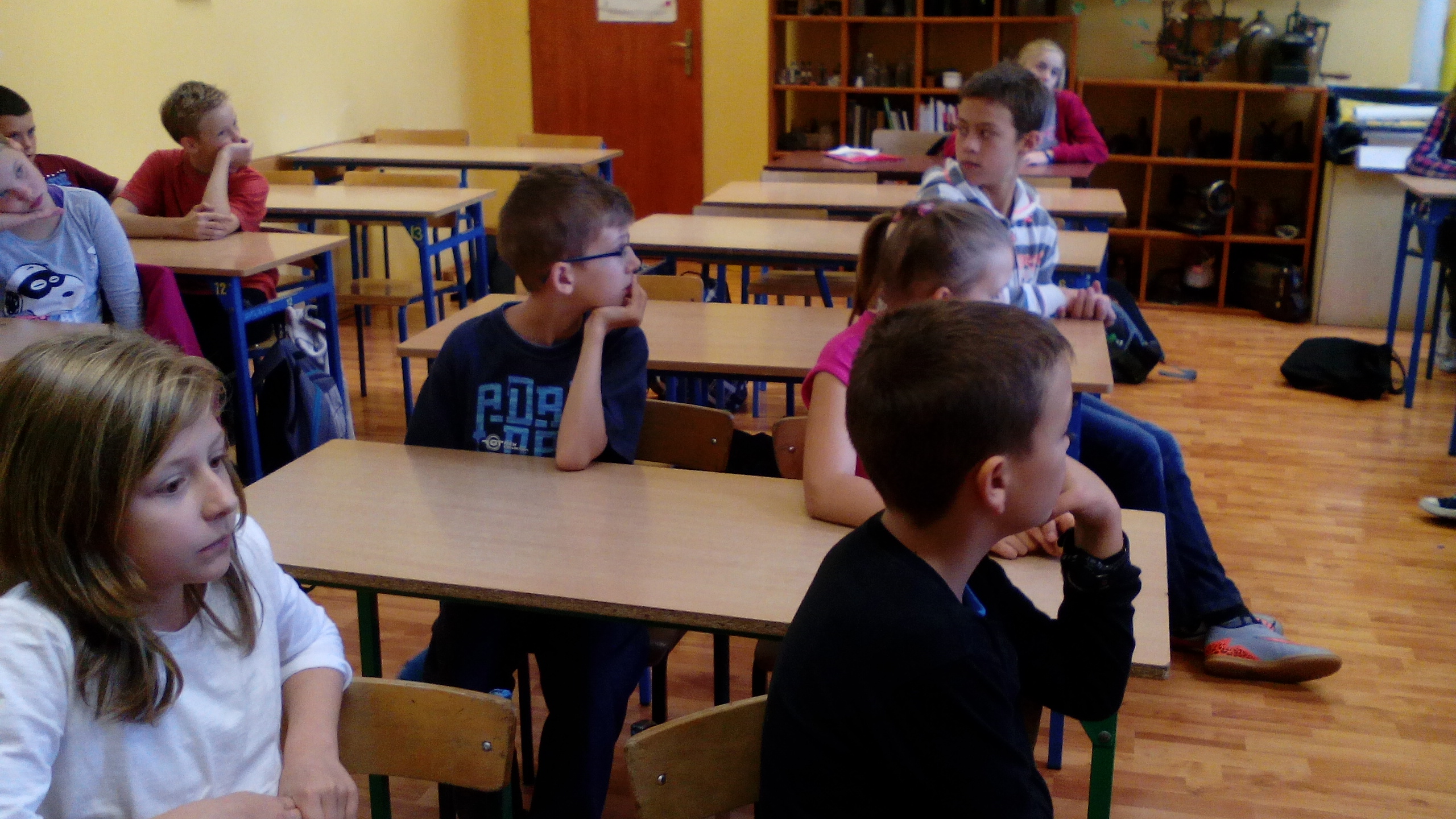 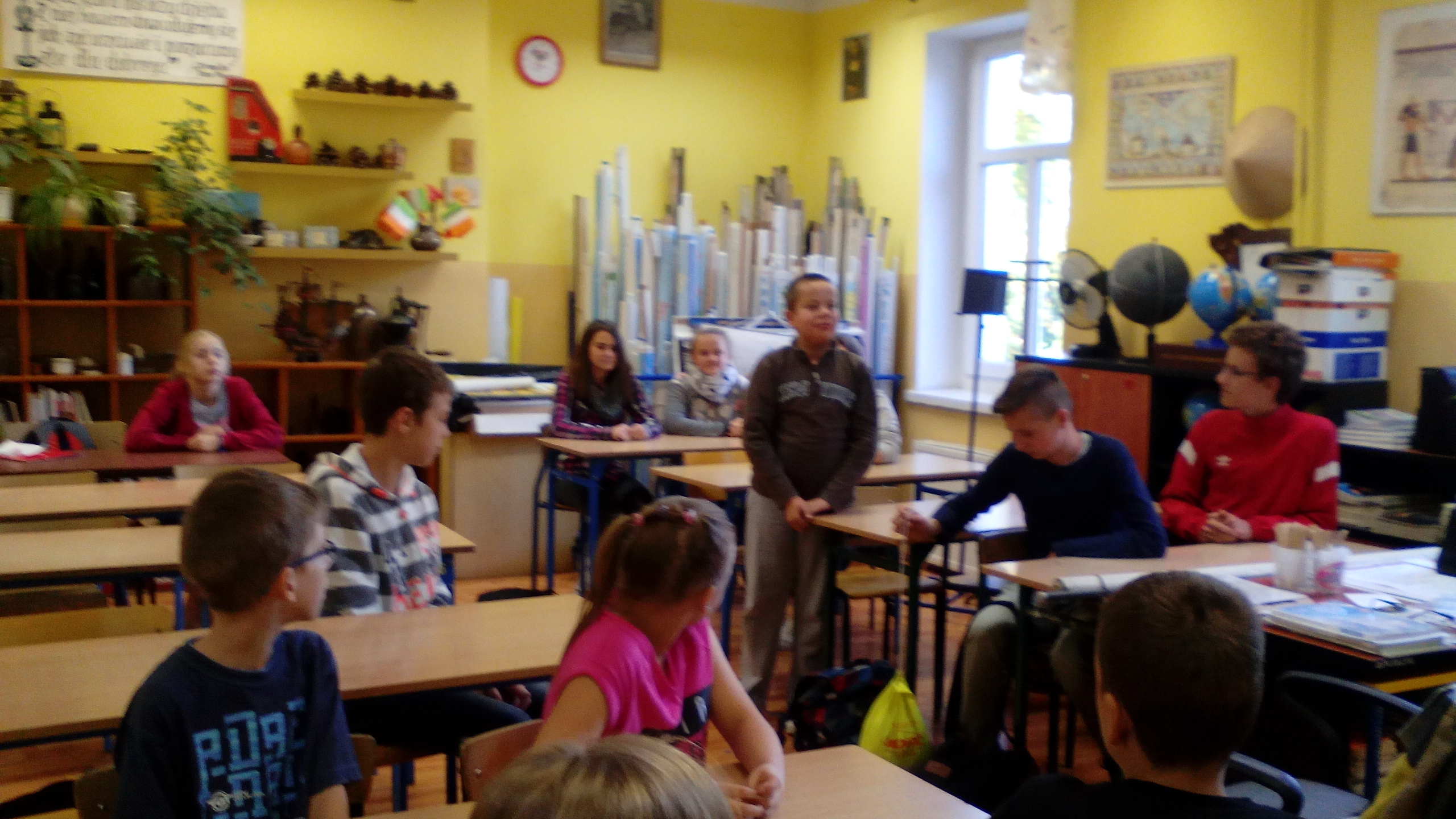 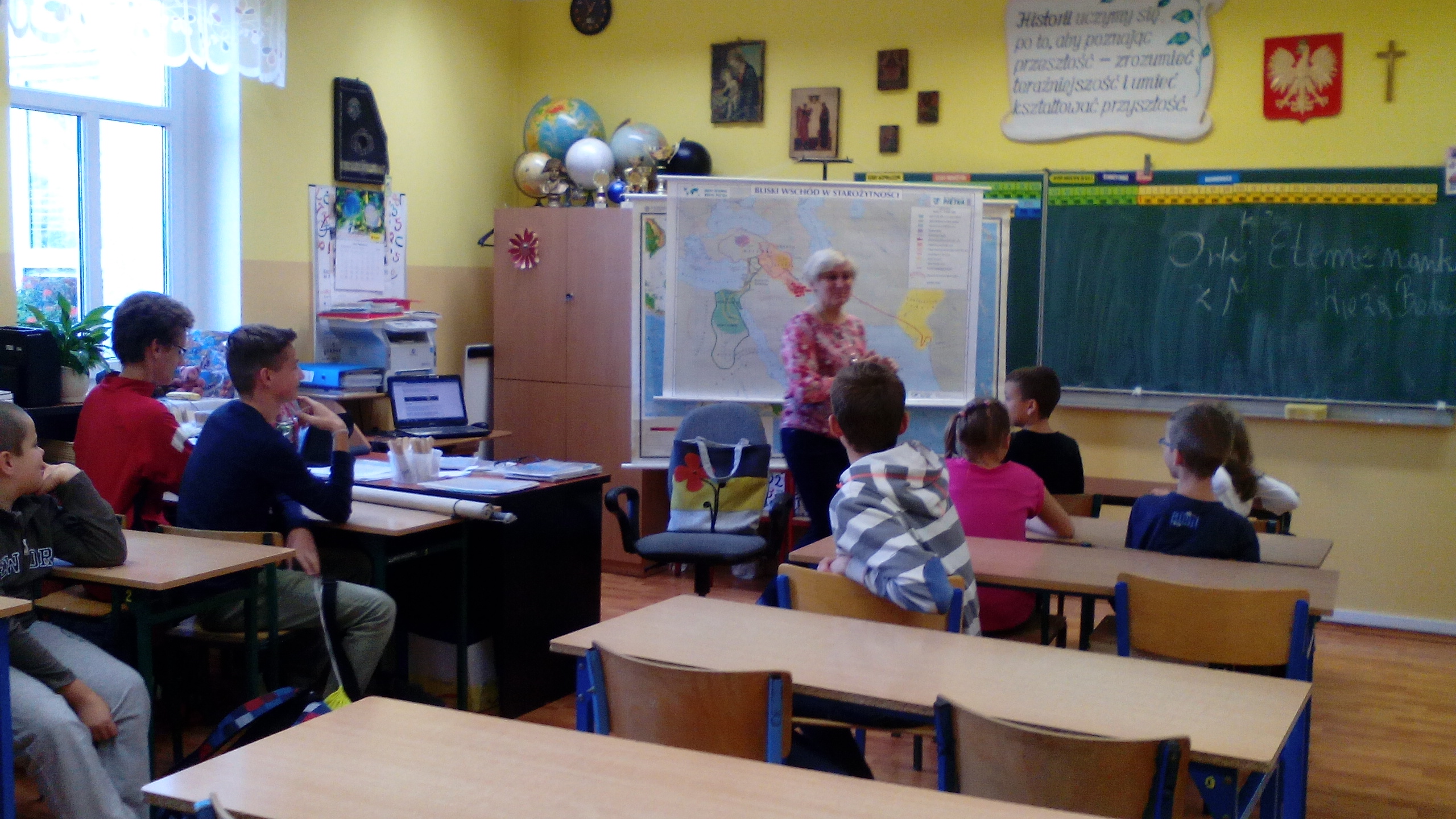 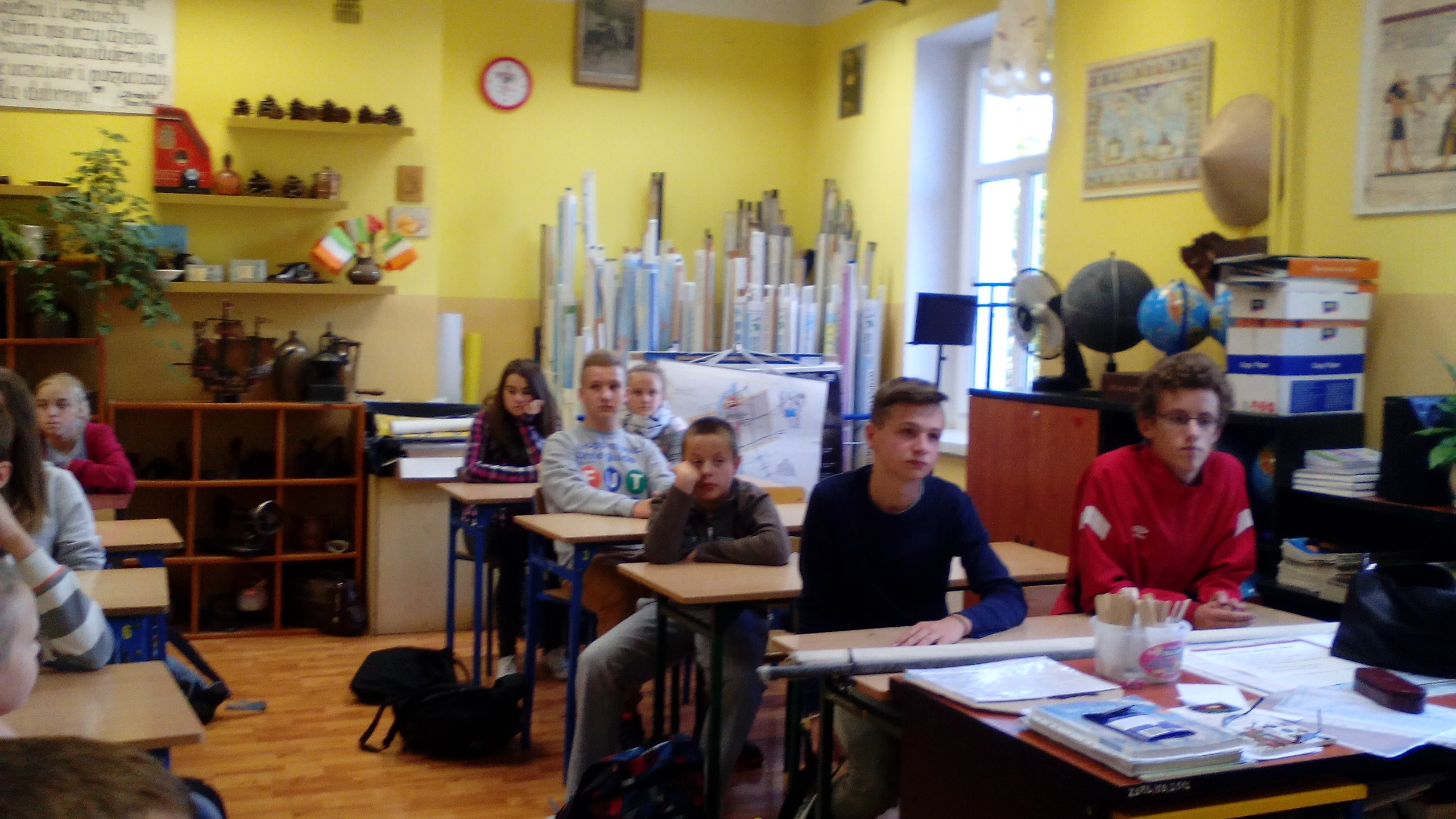 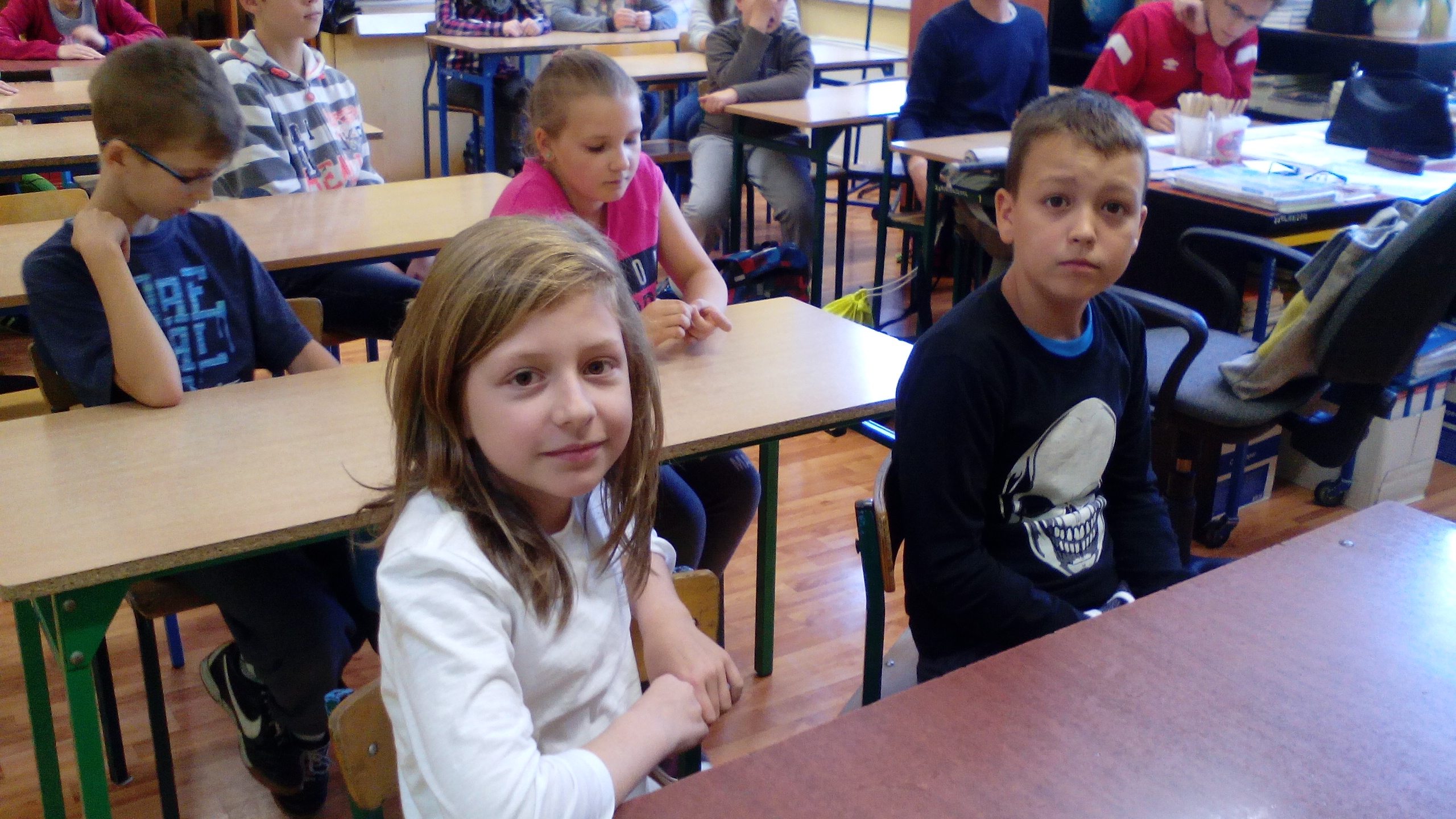 Wybory
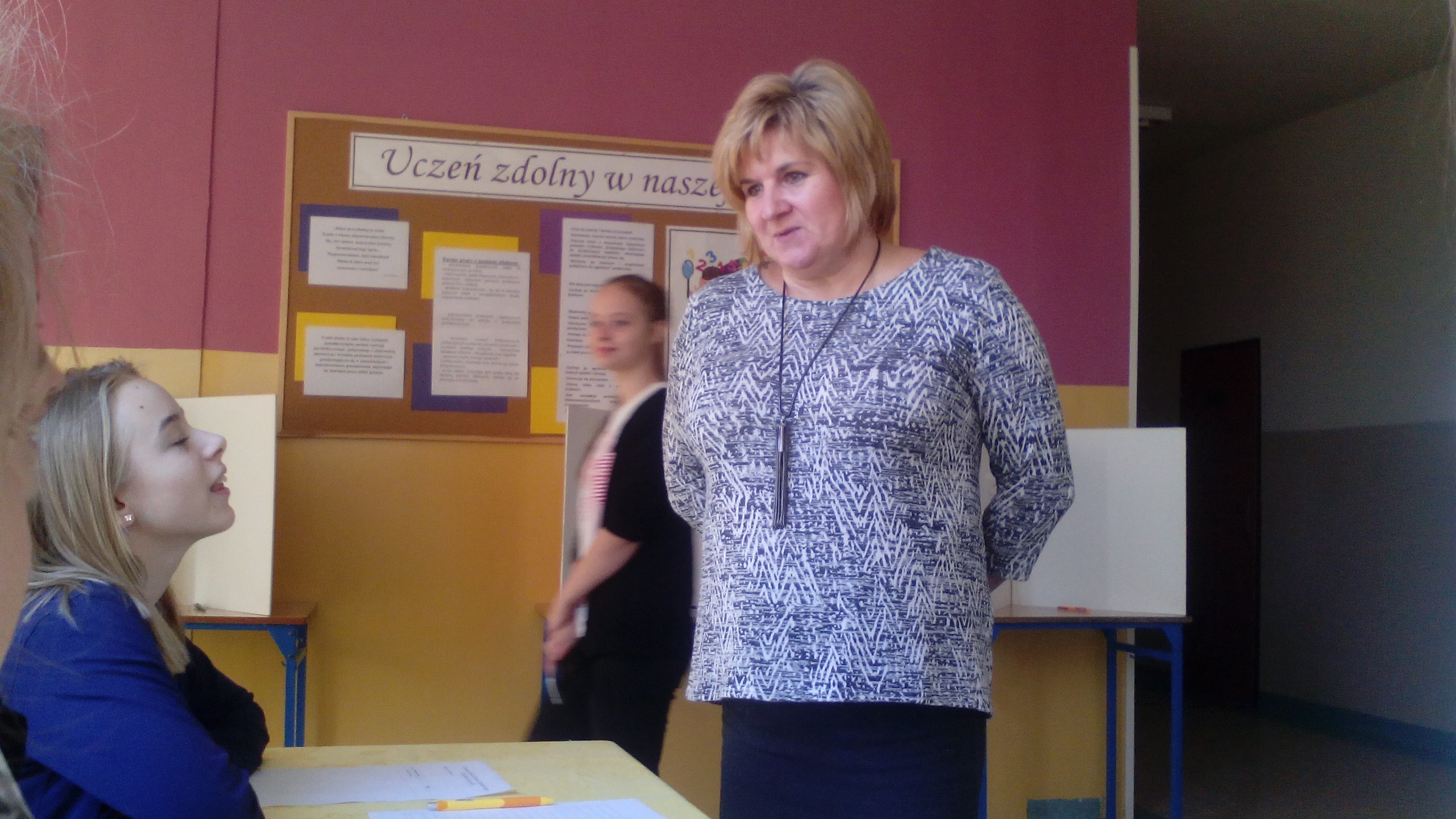 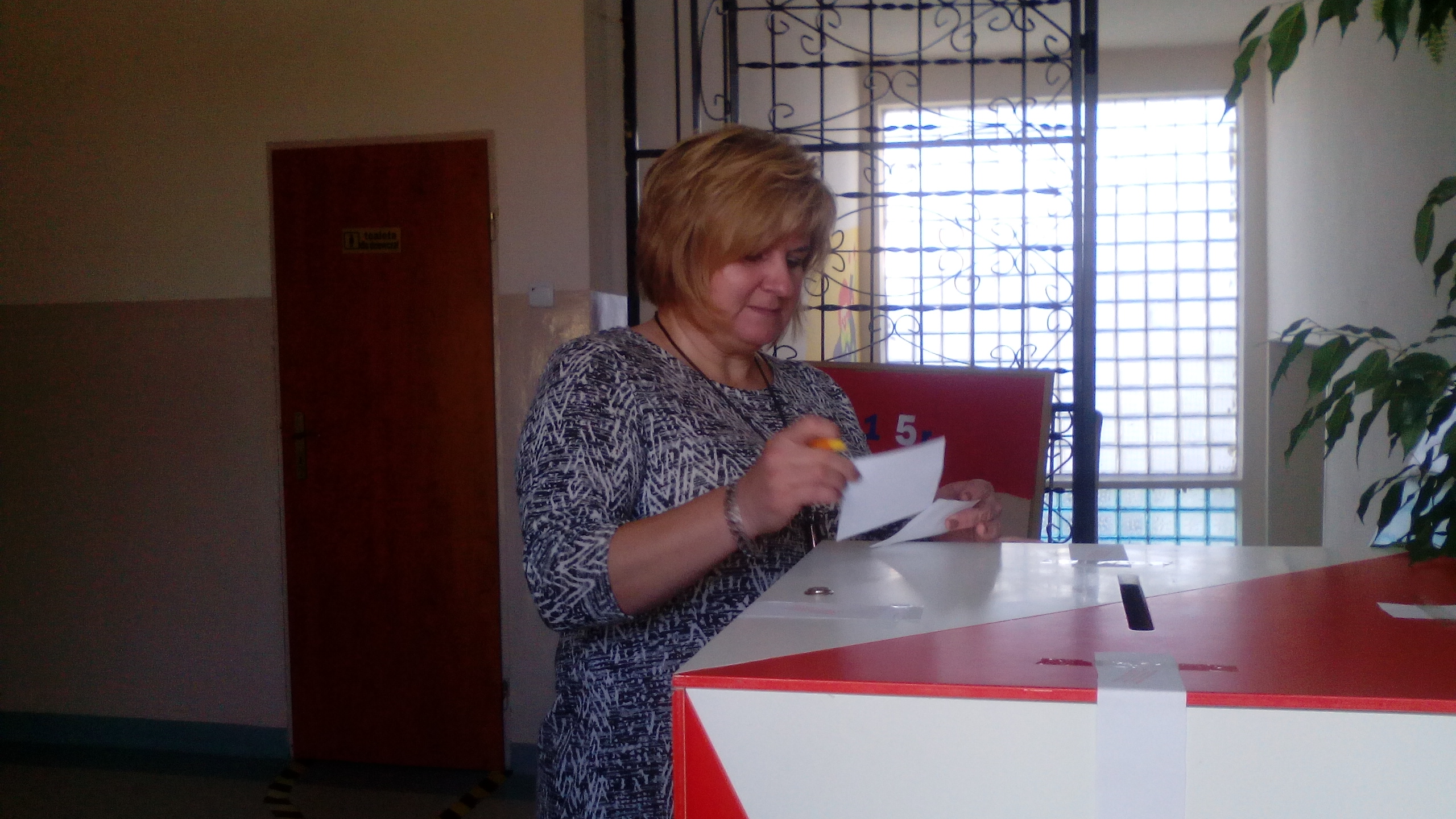 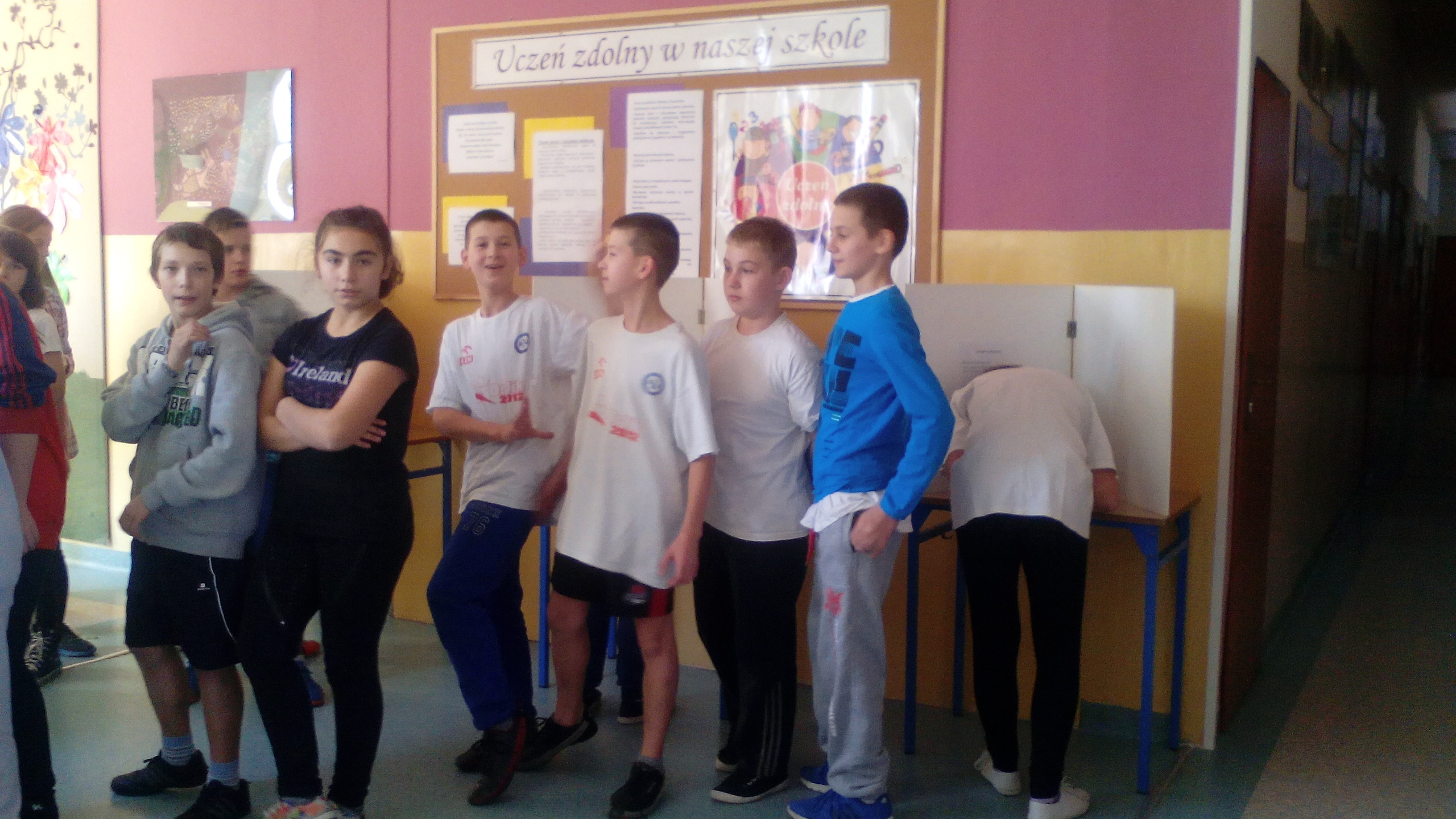 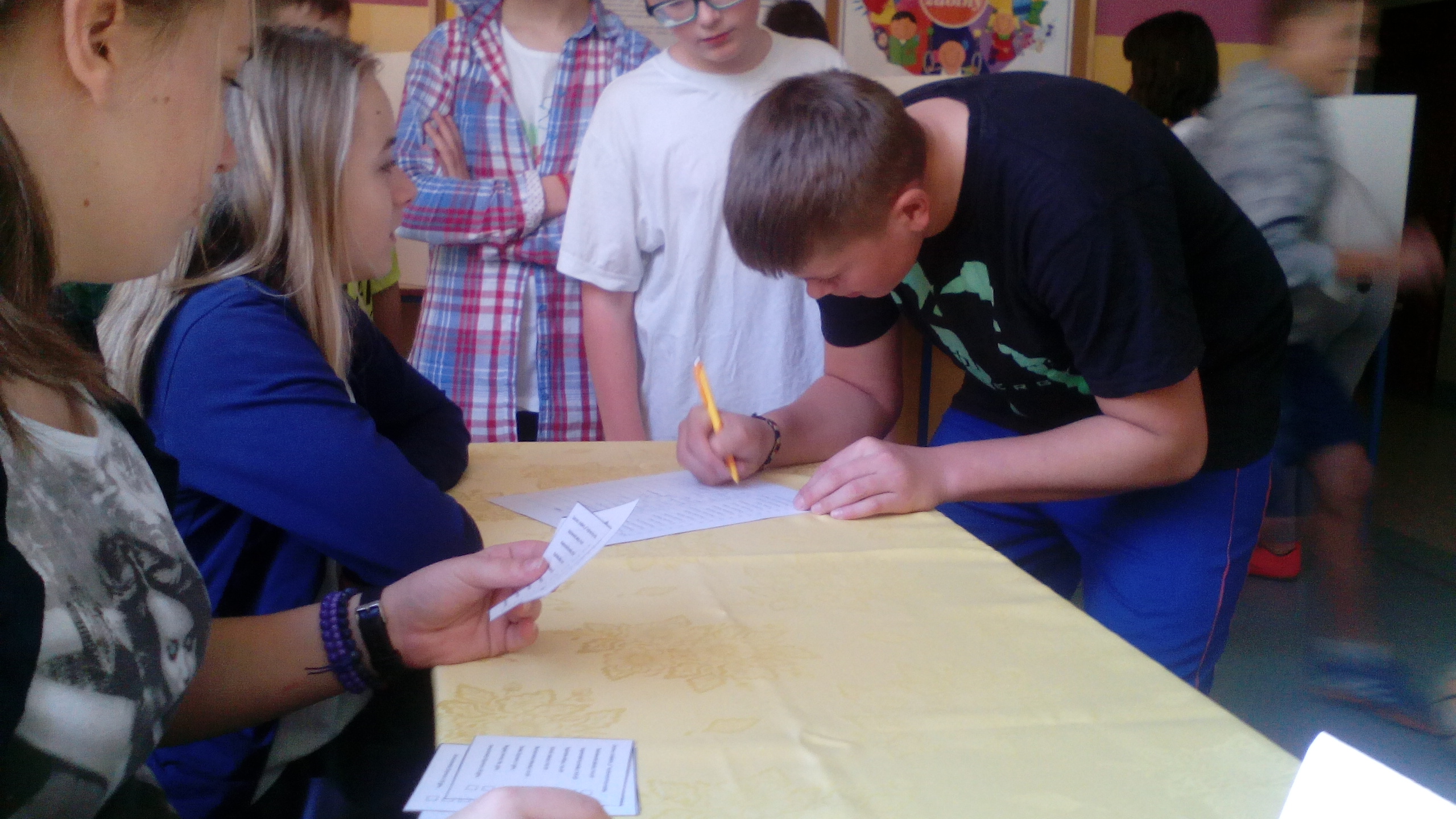 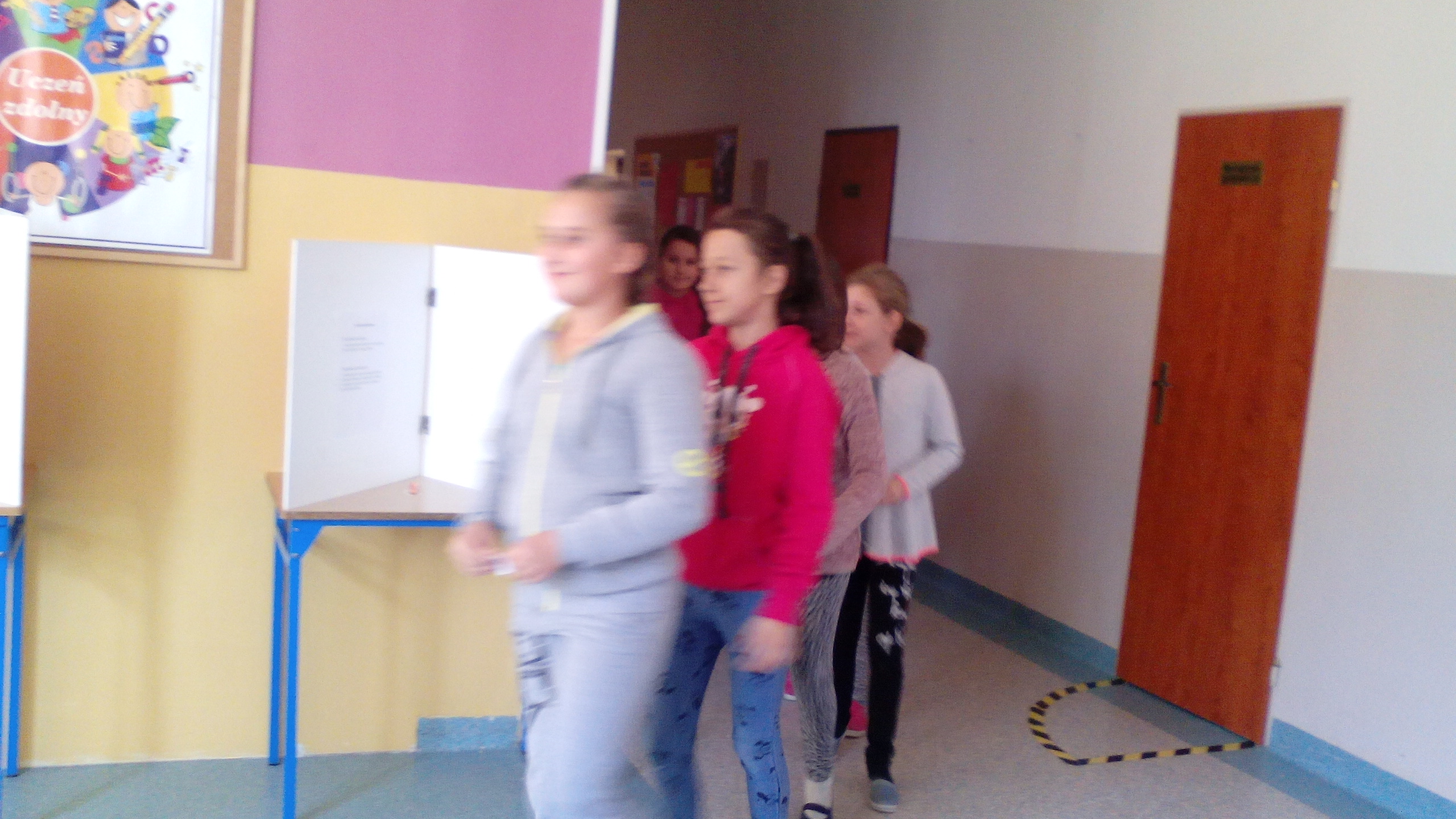 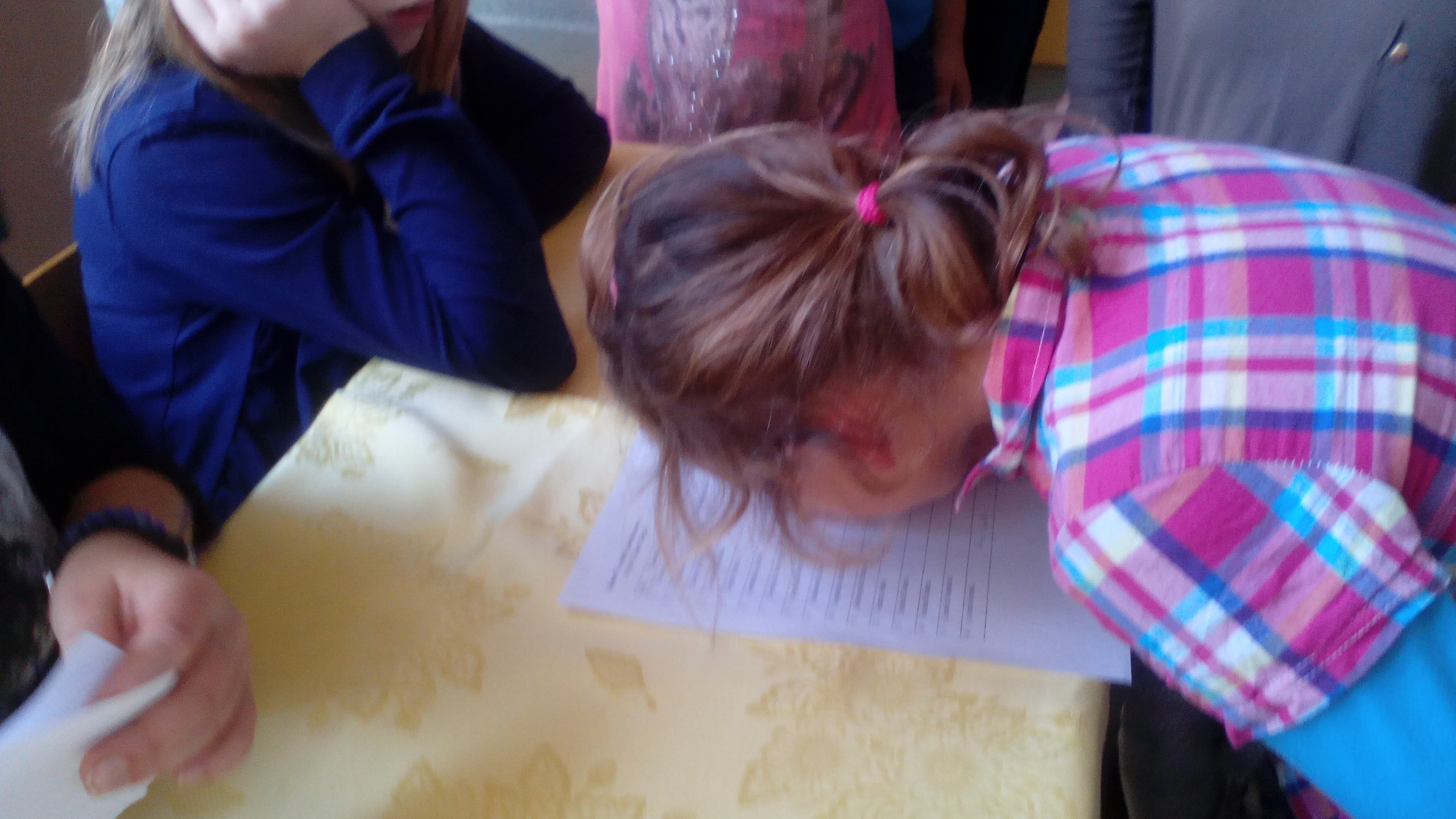 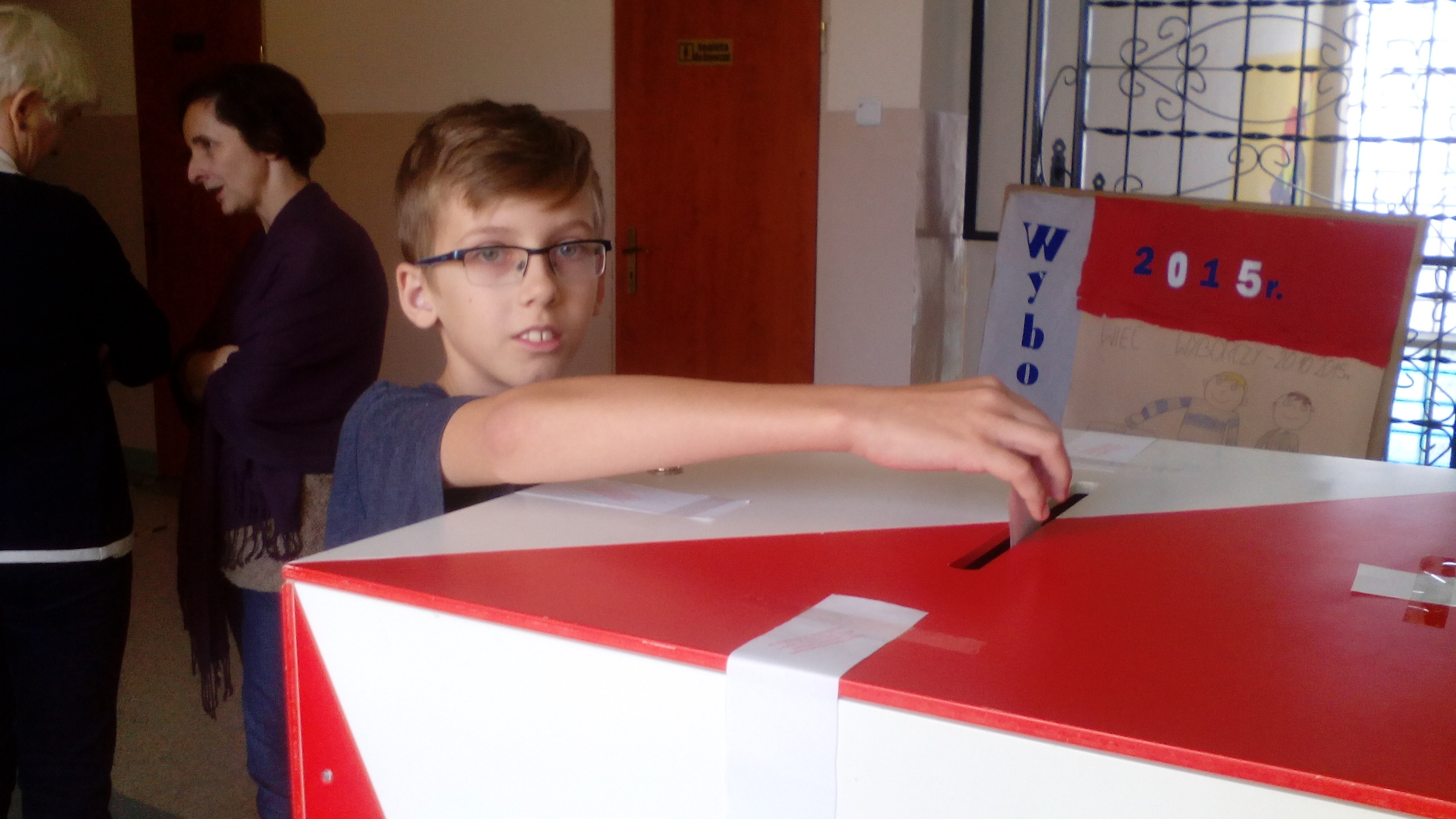 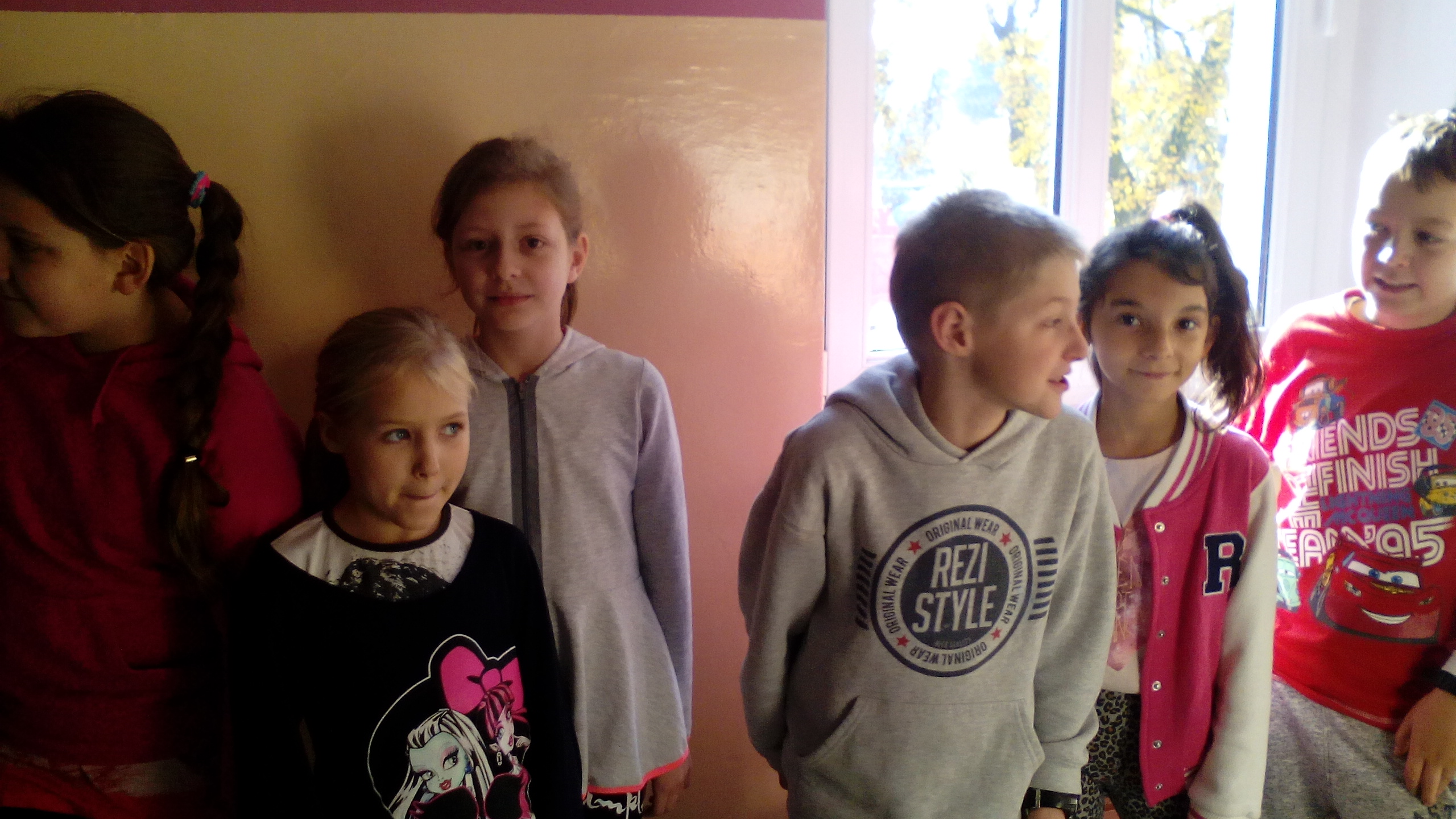 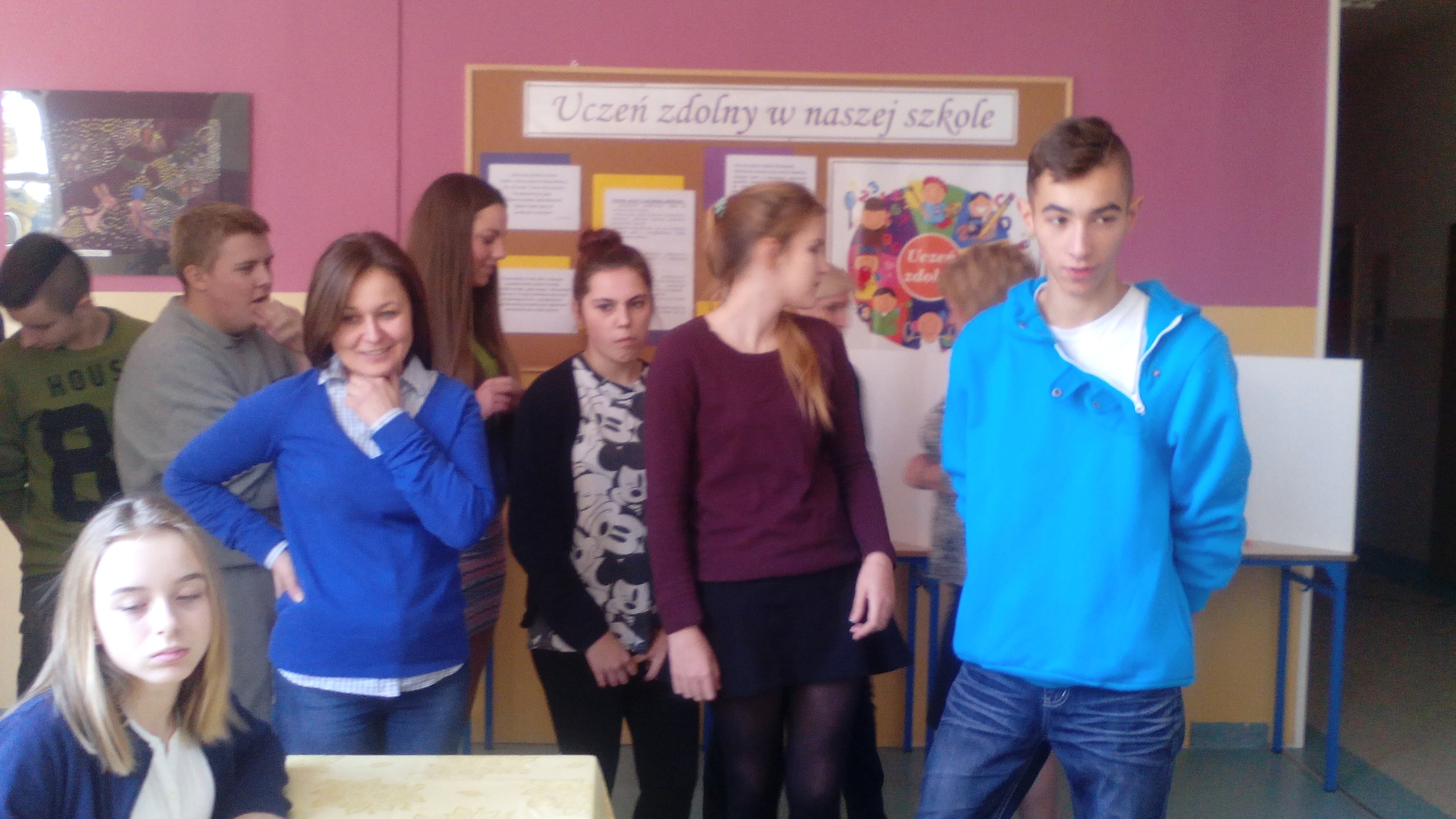 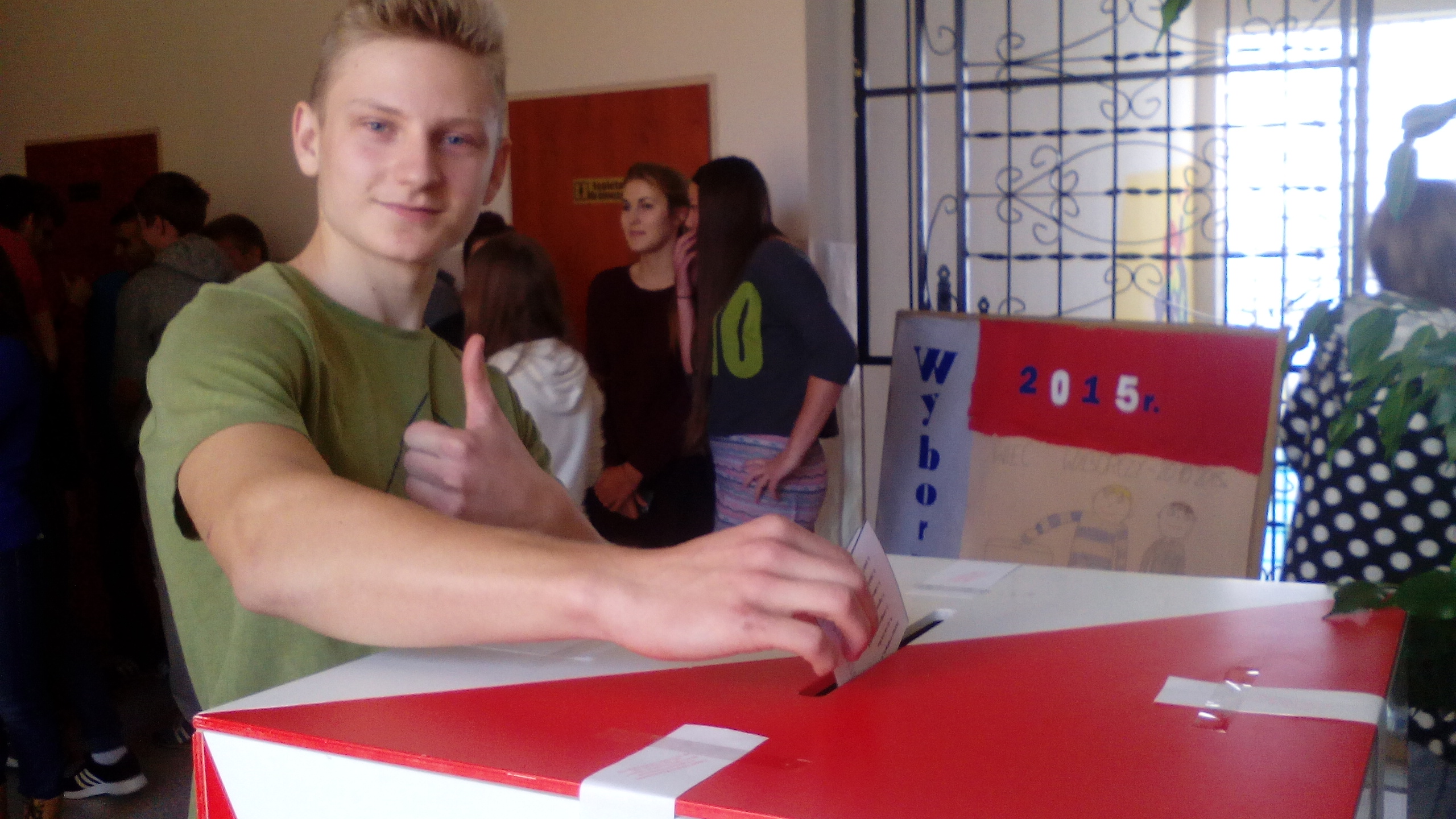 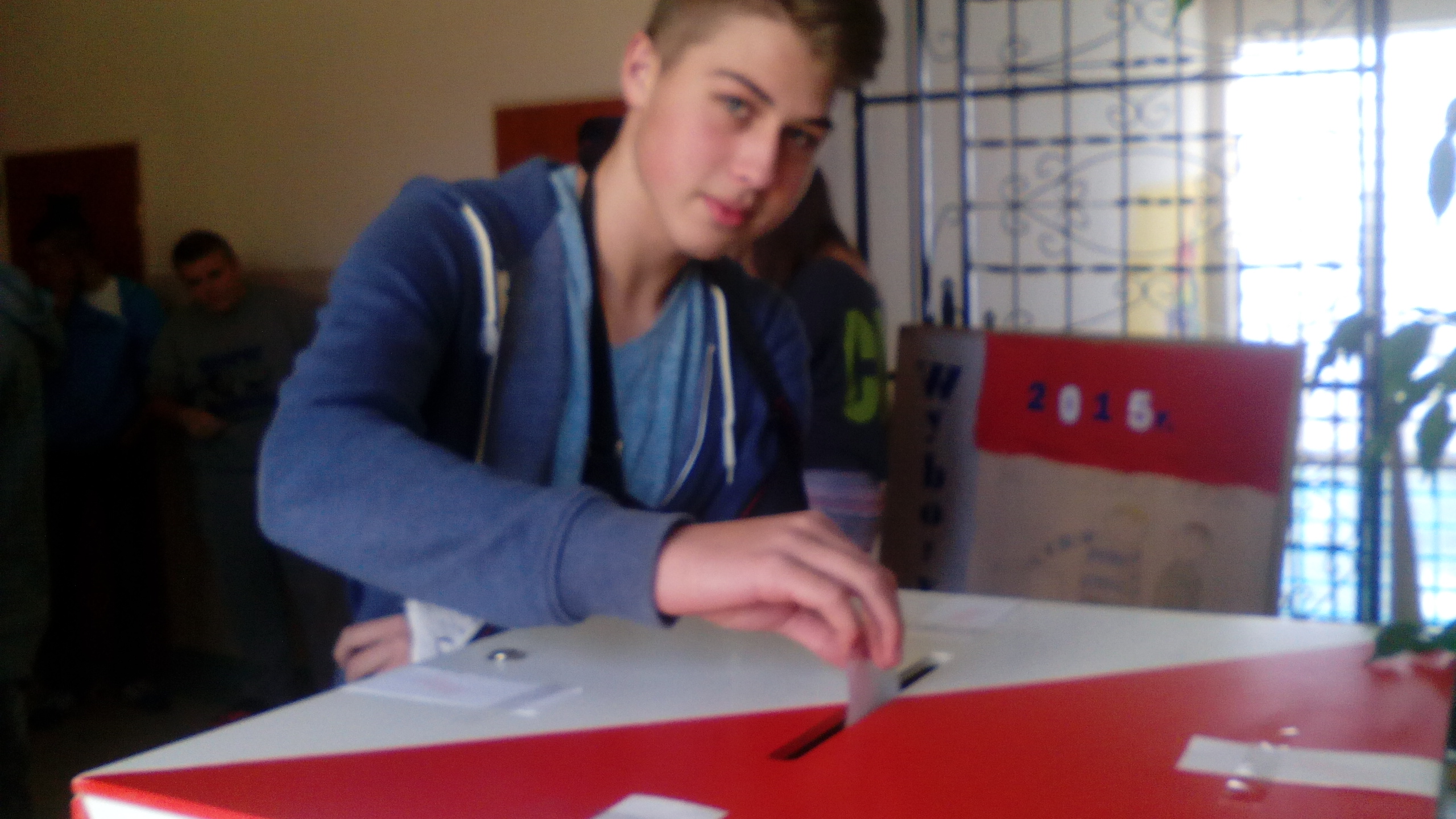 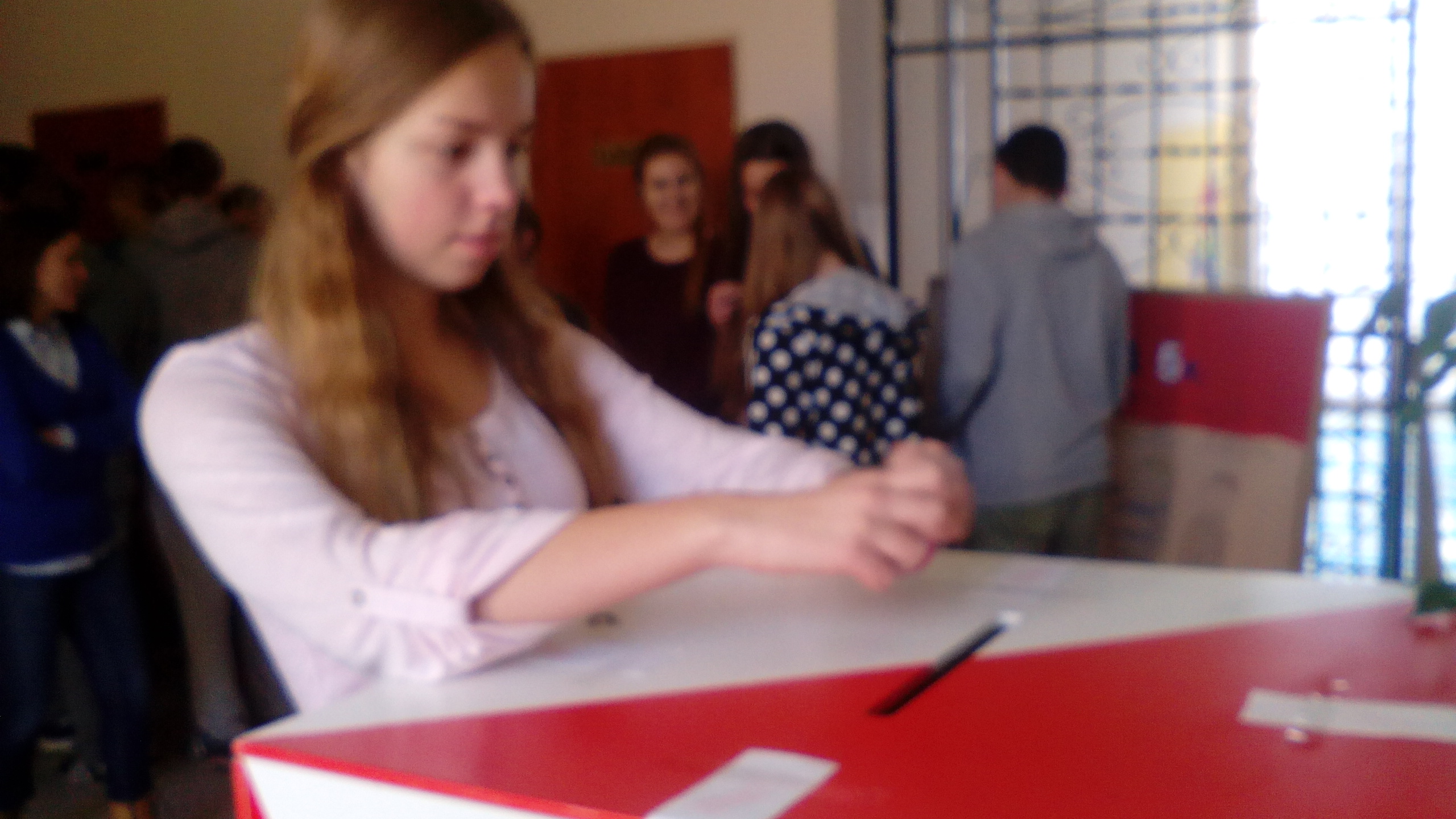 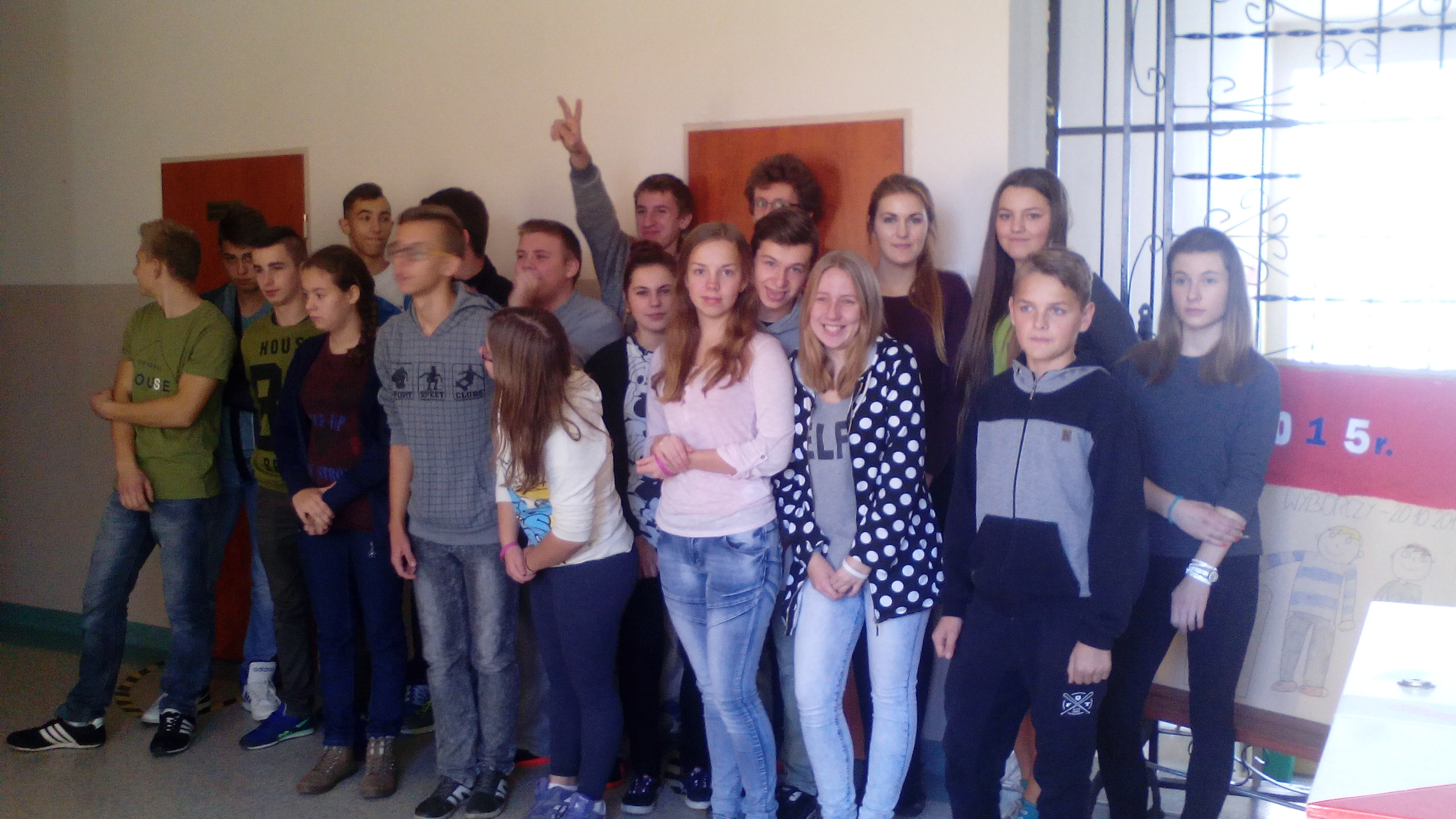 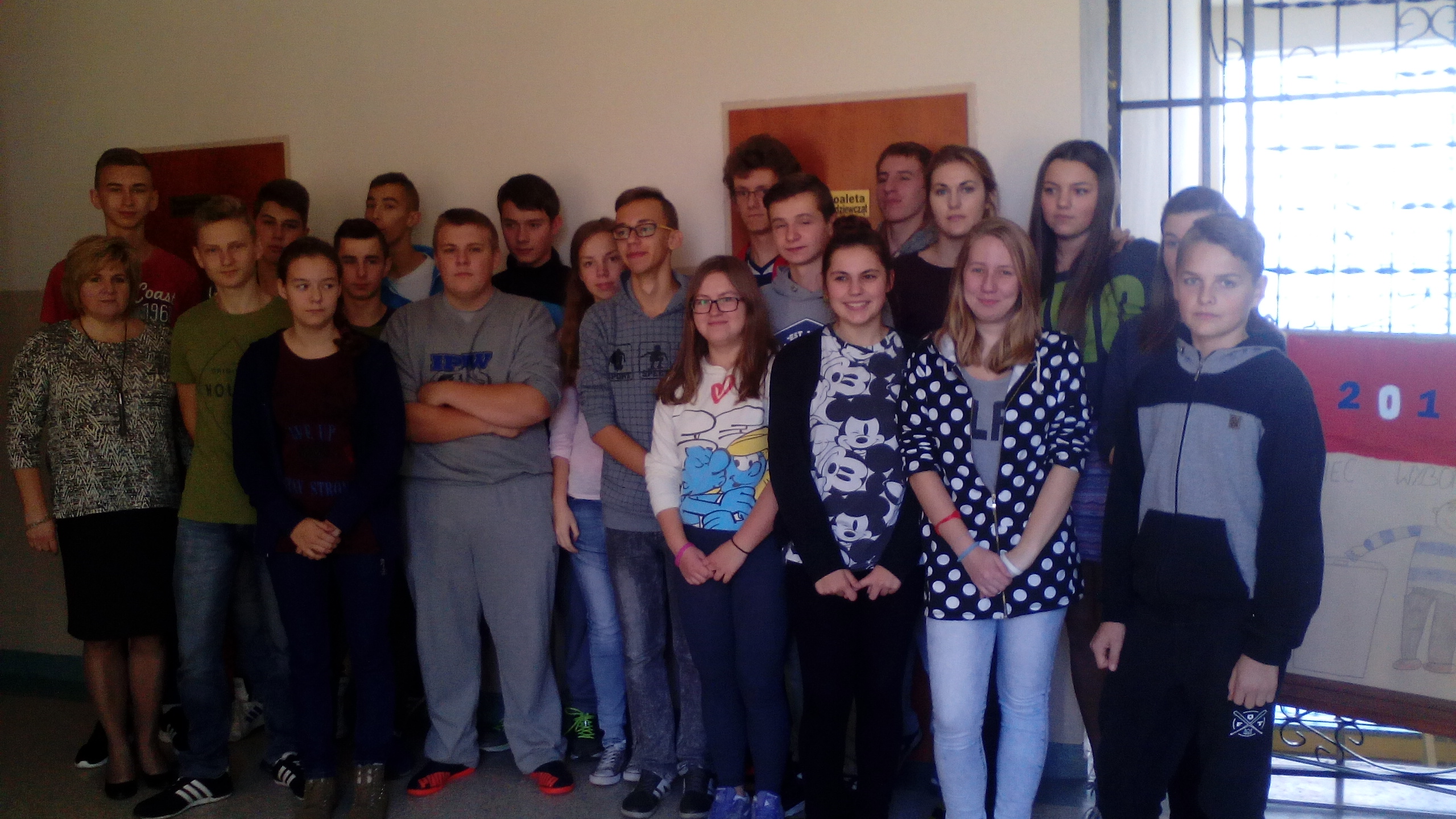 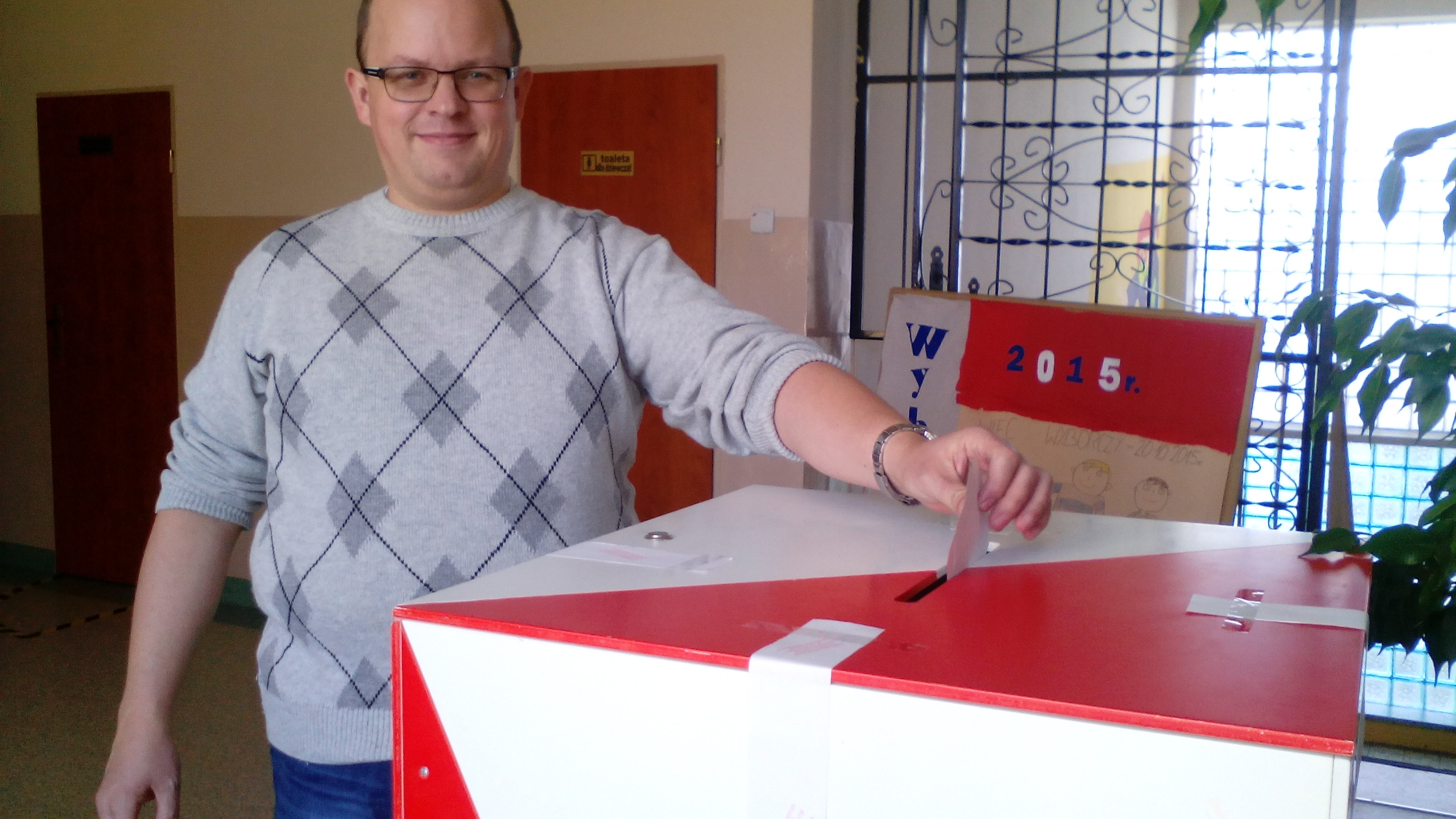 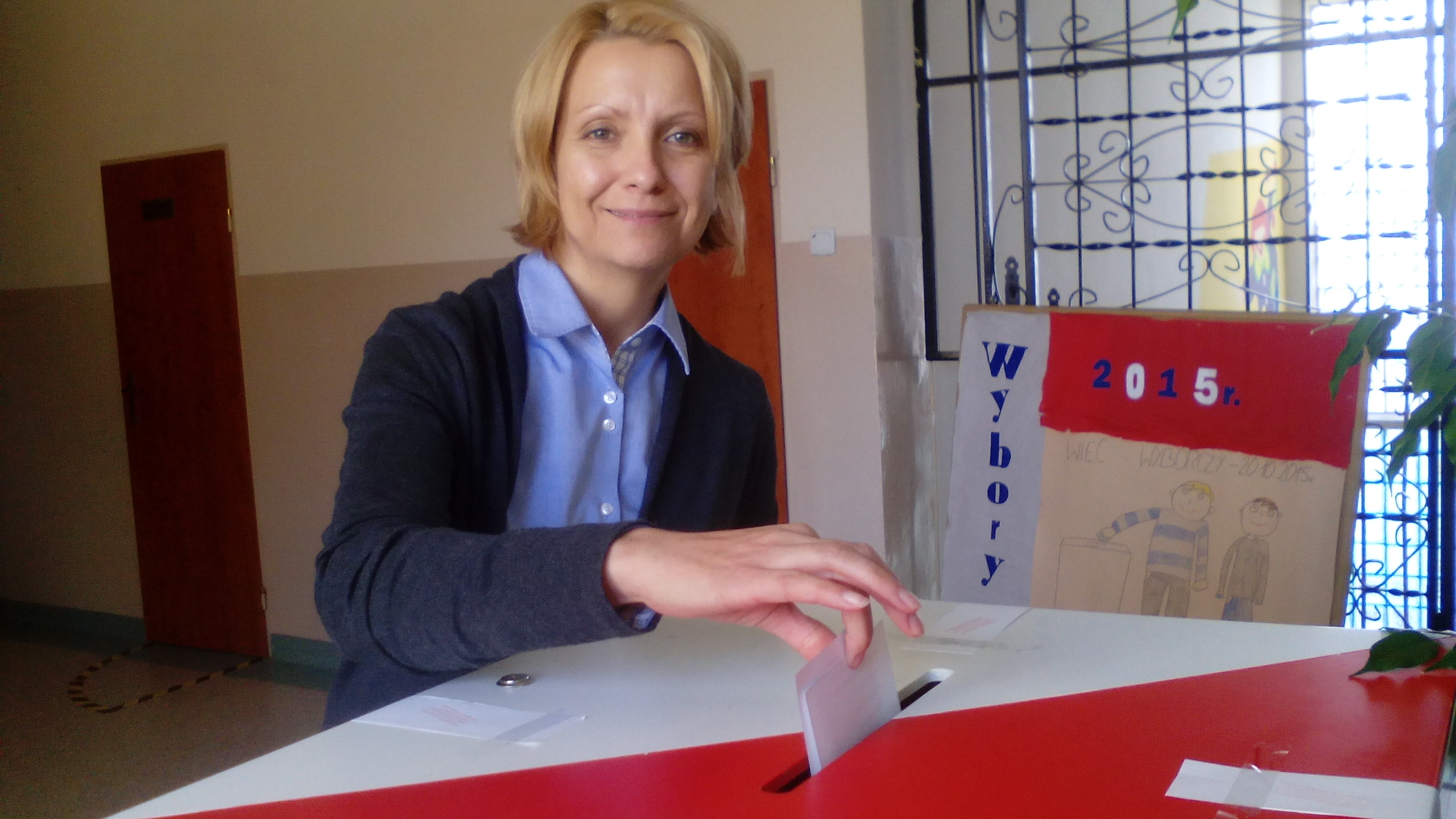 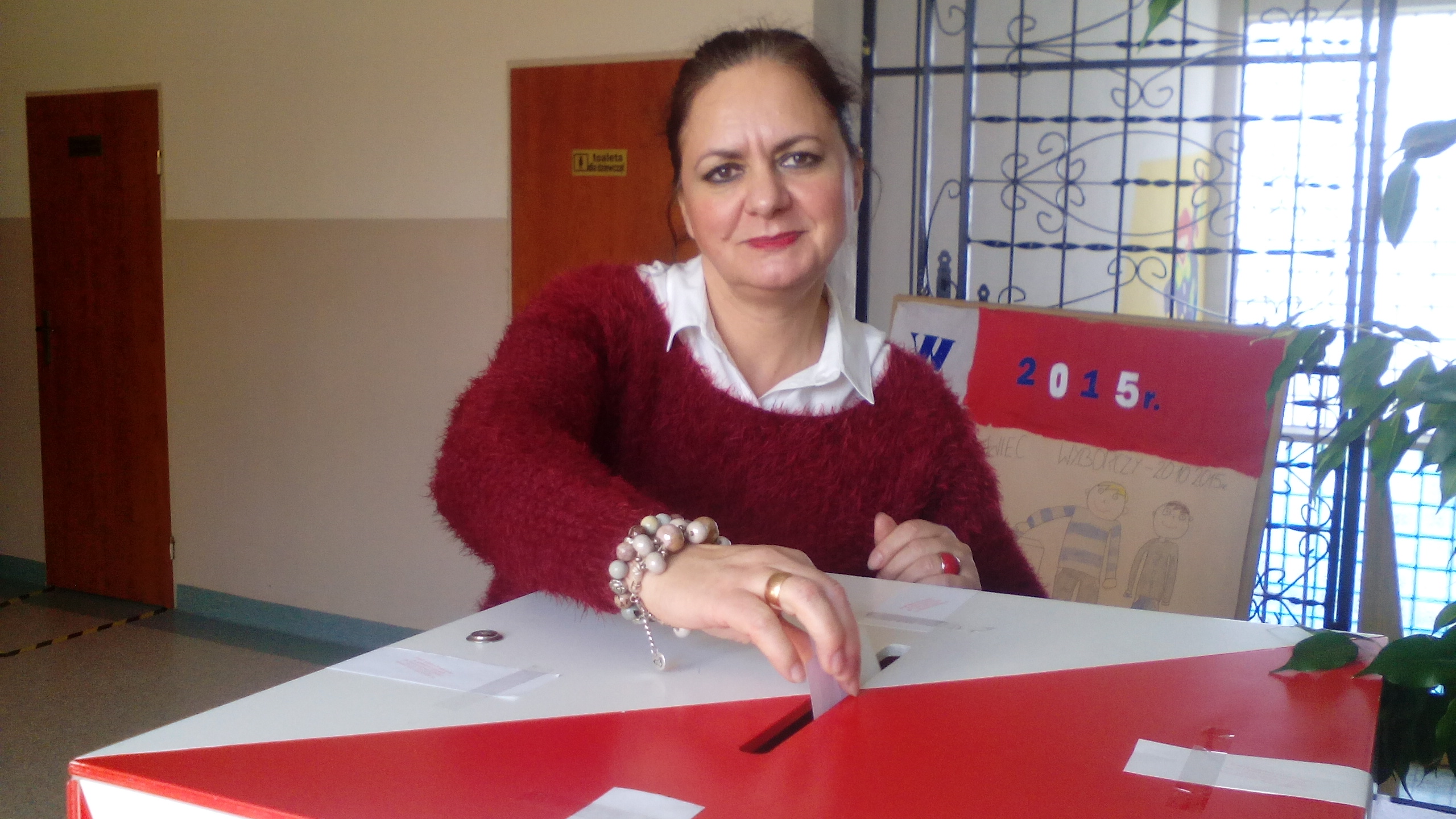 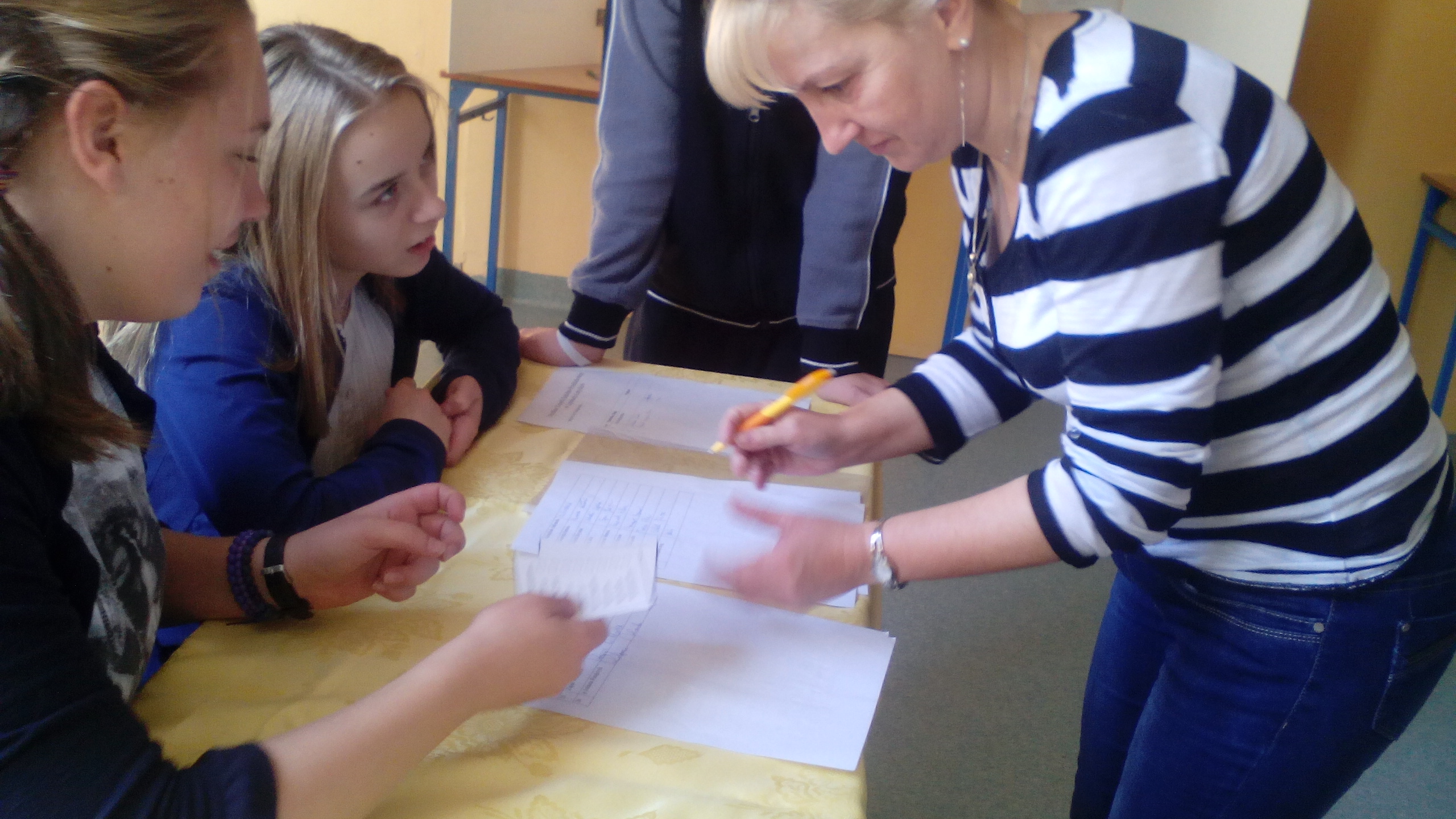 Liczenie głosów.
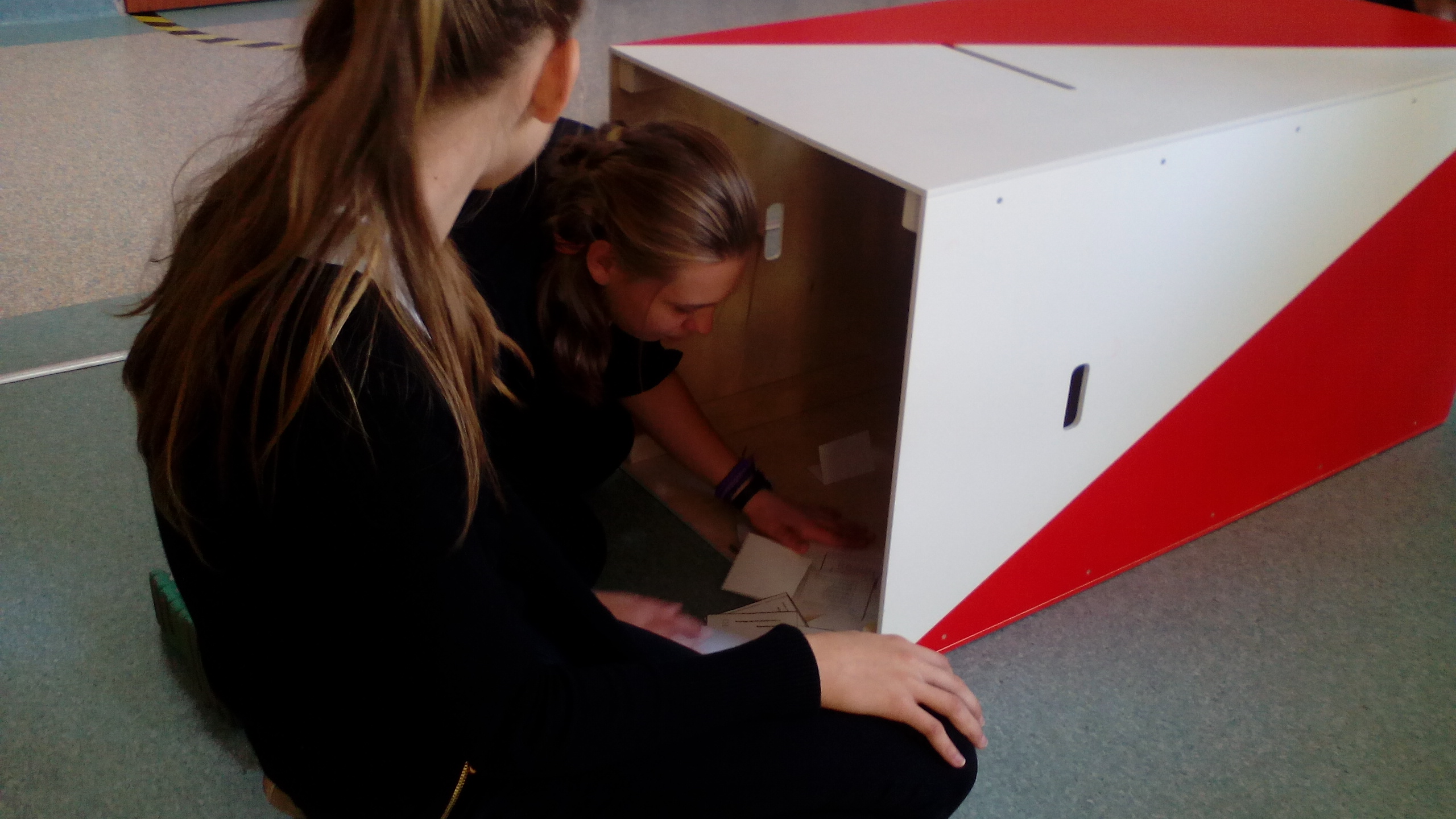 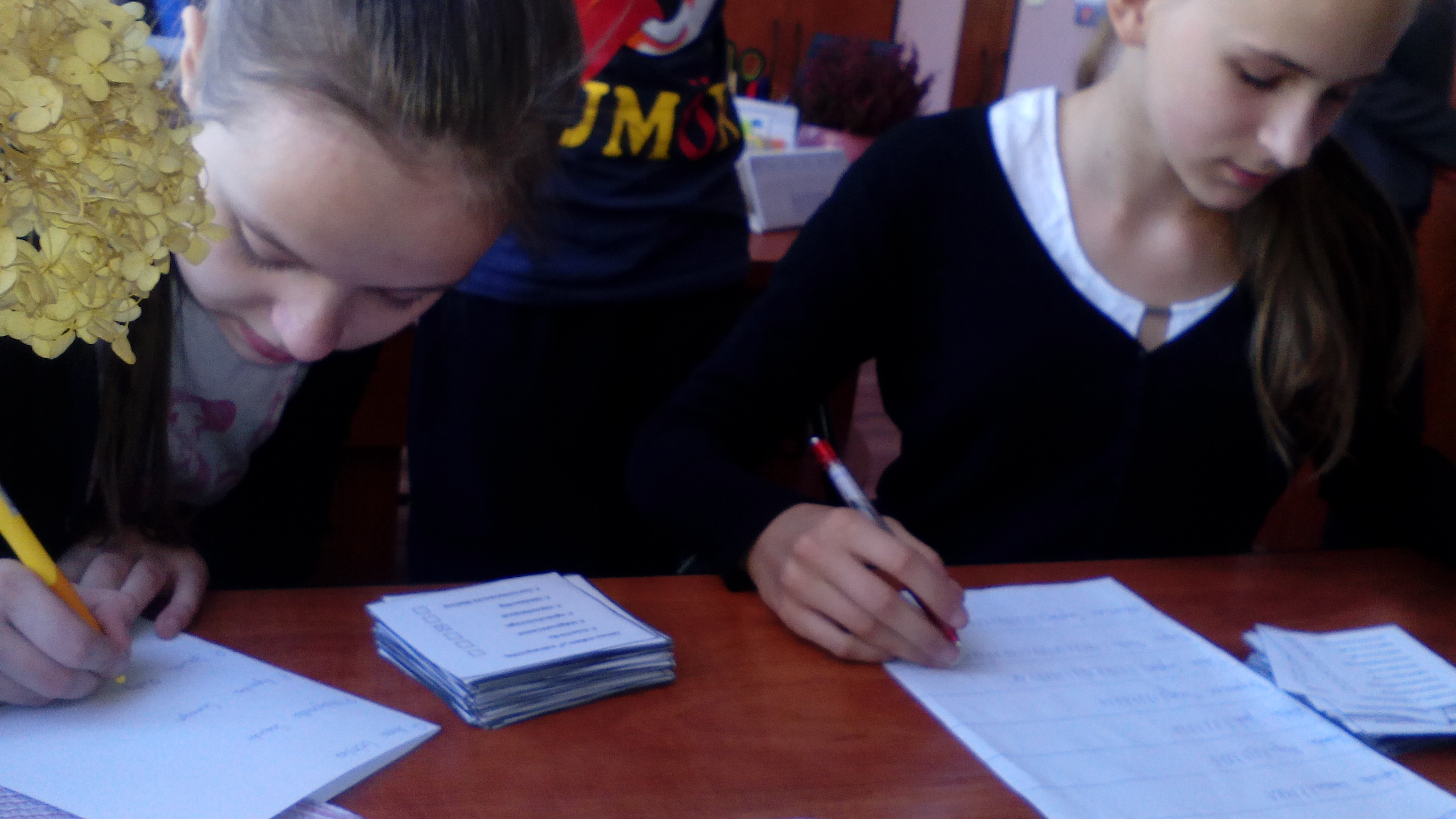 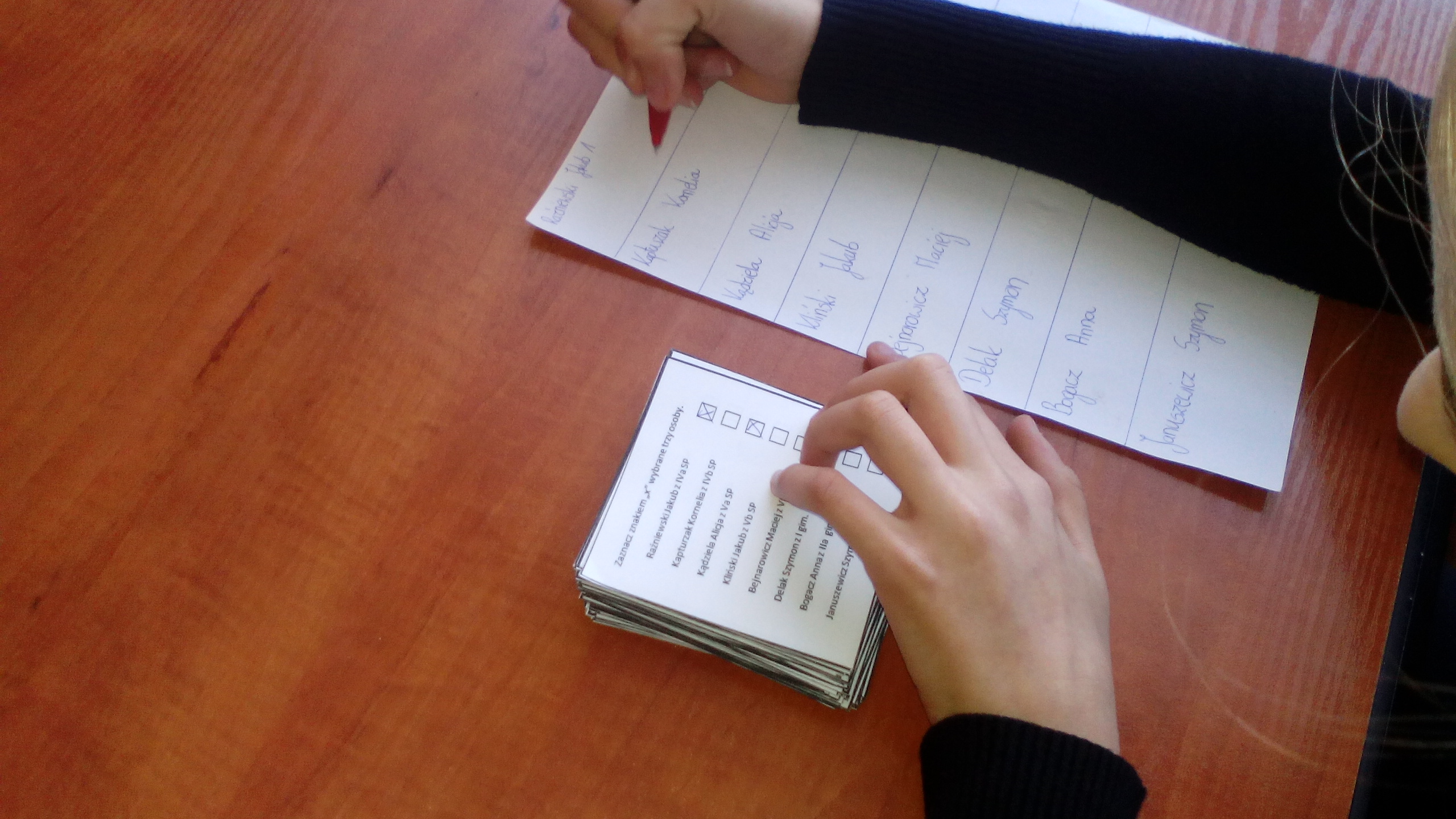 Wyniki głosowania na uczniów:
Wyniki głosowania na nauczycieli:
Dziękujemy za uwagę.
Natalia Bejnarowicz
Kamila Glaser
Konrad Kowalski
Katarzyna Palewicz
Jolanta Panek
Aleksandra Sałandziak
Prezentację przygotowały:
Natalia Bejnarowicz
Kamila Glaser

Opiekun projektu:
mgr Małgorzata Sawiuk